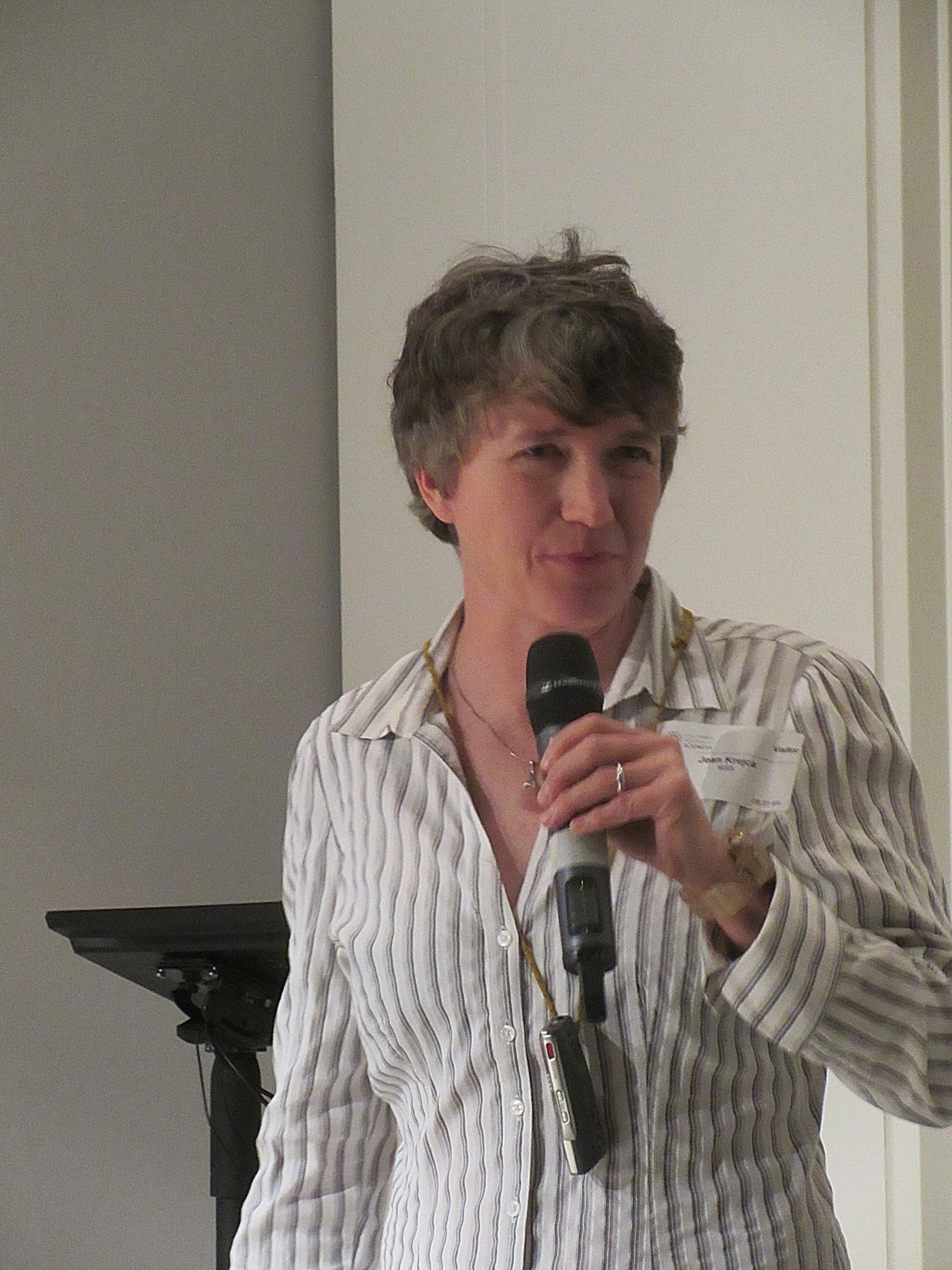 Dr.  Jean  Krejca
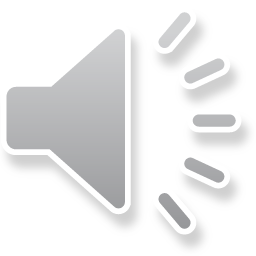 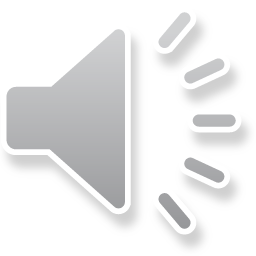 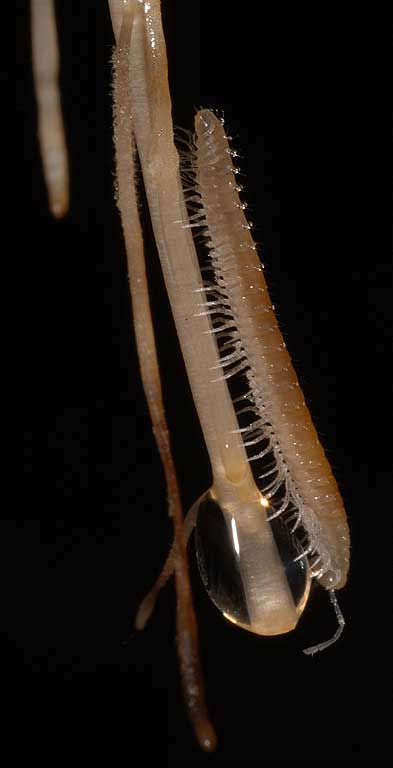 Cave Biology Studies
and photography
at National Parks (and Monuments)

Jean Krejca
Zara Environmental, LLC, Texas

&

Steve Taylor
Colorado College, Colorado
Plumatyla humerosa Loomis 1943
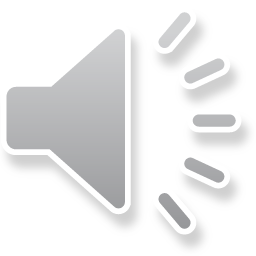 [Speaker Notes: Photographs and powerpoint slides are Copyright © 2005 by Steven J. Taylor and Jean K. Krejca
Permission for one time use only, and only with written permission from copyright holders.]
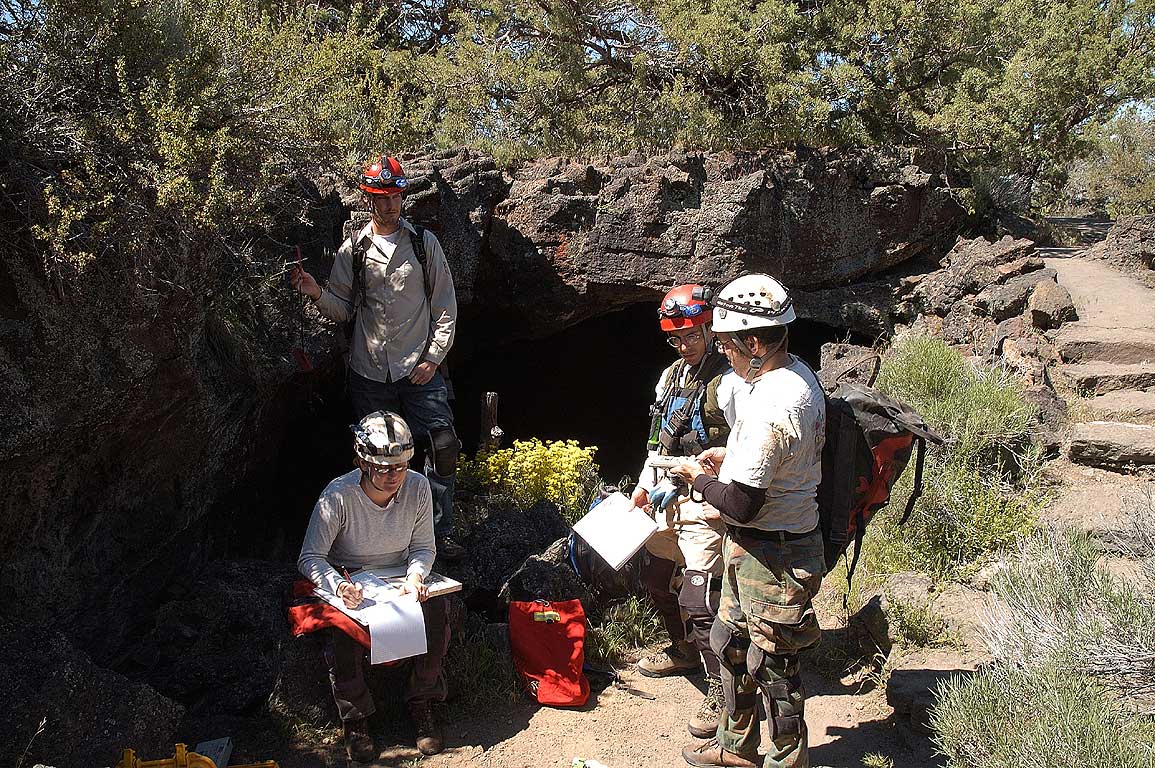 Outline of this talk:

Three national monument/park sites
What the caves are like
Maybe some interesting factoid to take home to the family
Valentine Cave,
Lava Beds
National Monument
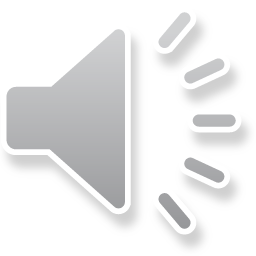 [Speaker Notes: Photographs and powerpoint slides are Copyright © 2005 by Steven J. Taylor and Jean K. Krejca
Permission for one time use only, and only with written permission from copyright holders.]
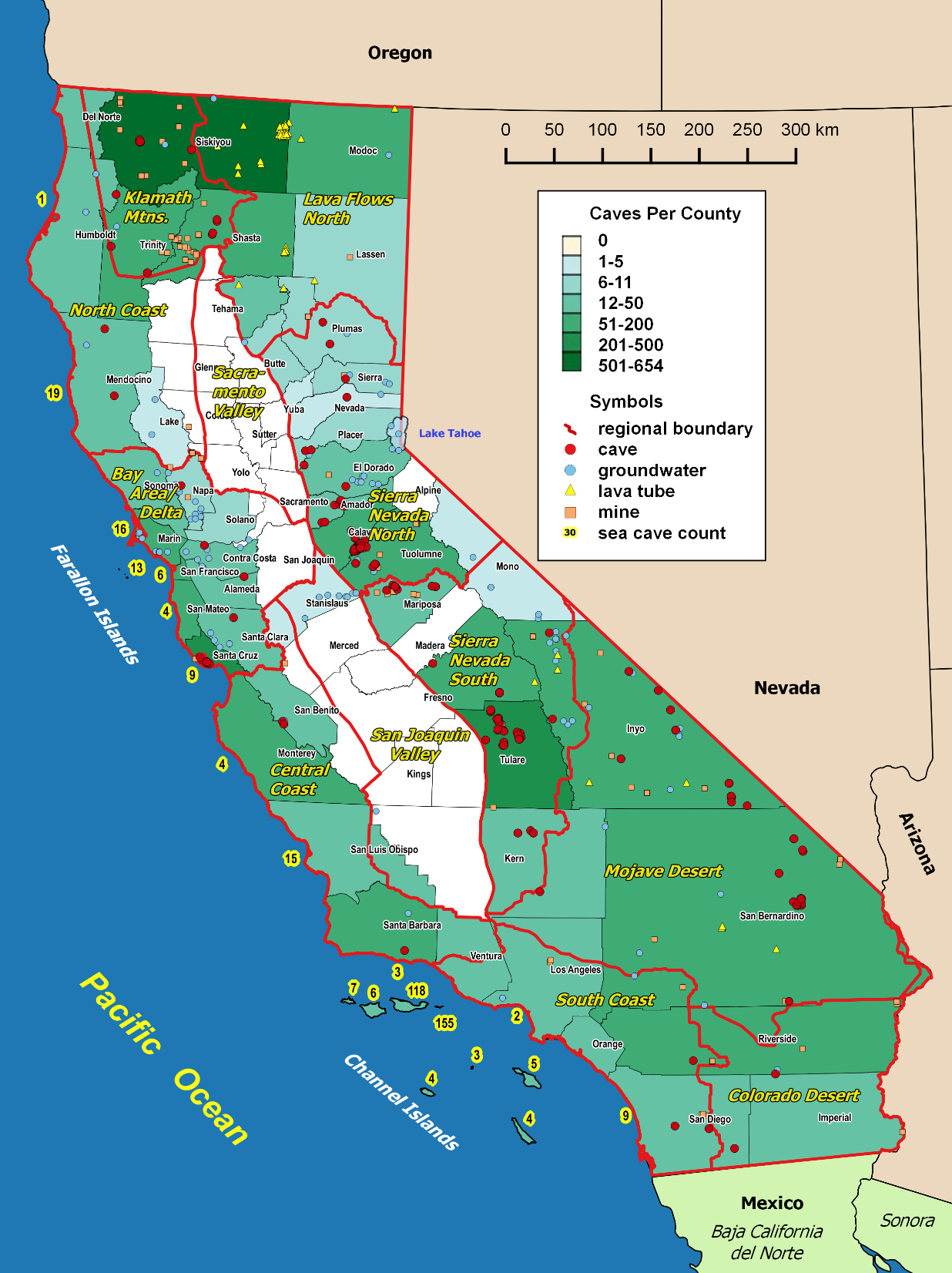 Lava Beds N. M.: three cheers to… Dave Larson
Yosemite Nat. Park: three cheers to… Greg Stock
Sequoia and Kings Canyon   Nat. Parks: three cheers to… Joel Despain, Danny Boiano, Shane Fryer and Annie Esperanza
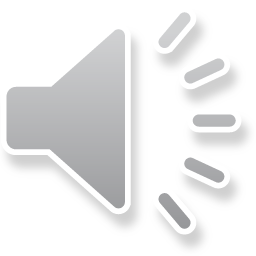 [Speaker Notes: Photographs and powerpoint slides are Copyright © 2005 by Steven J. Taylor and Jean K. Krejca
Permission for one time use only, and only with written permission from copyright holders.]
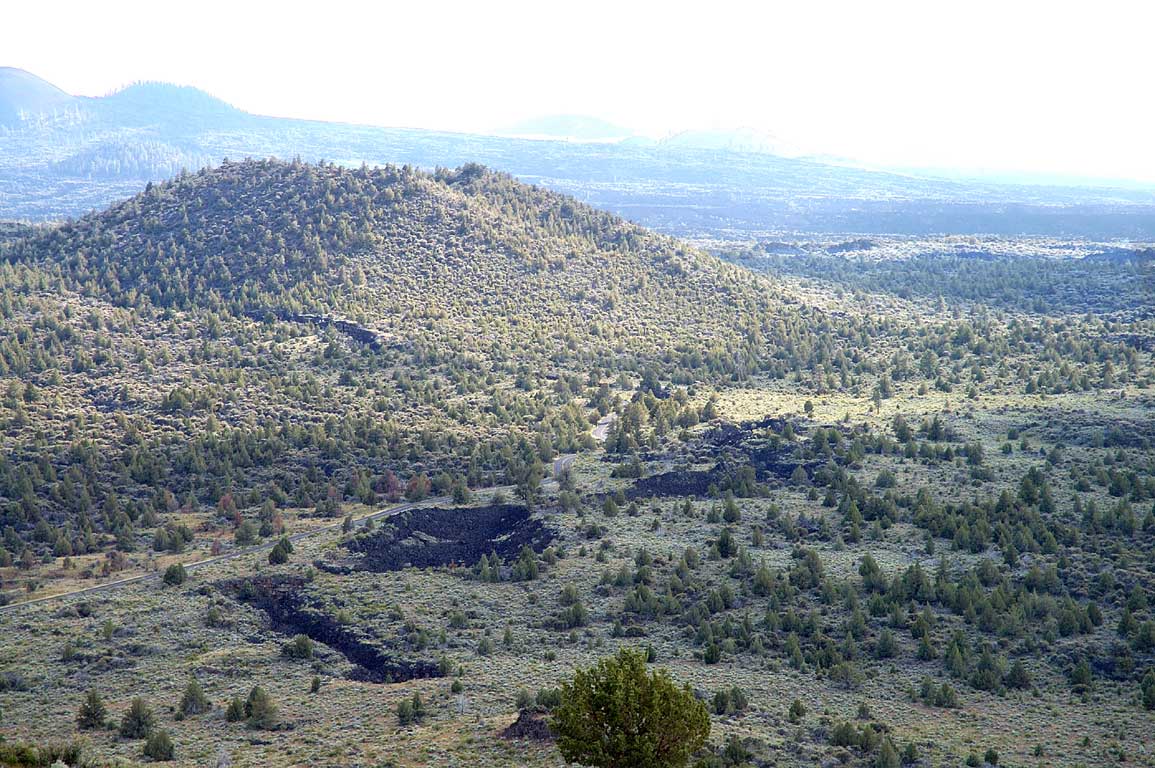 Lava Beds
National Monument
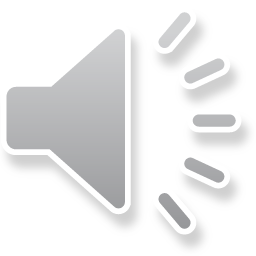 [Speaker Notes: Photographs and powerpoint slides are Copyright © 2005 by Steven J. Taylor and Jean K. Krejca
Permission for one time use only, and only with written permission from copyright holders.]
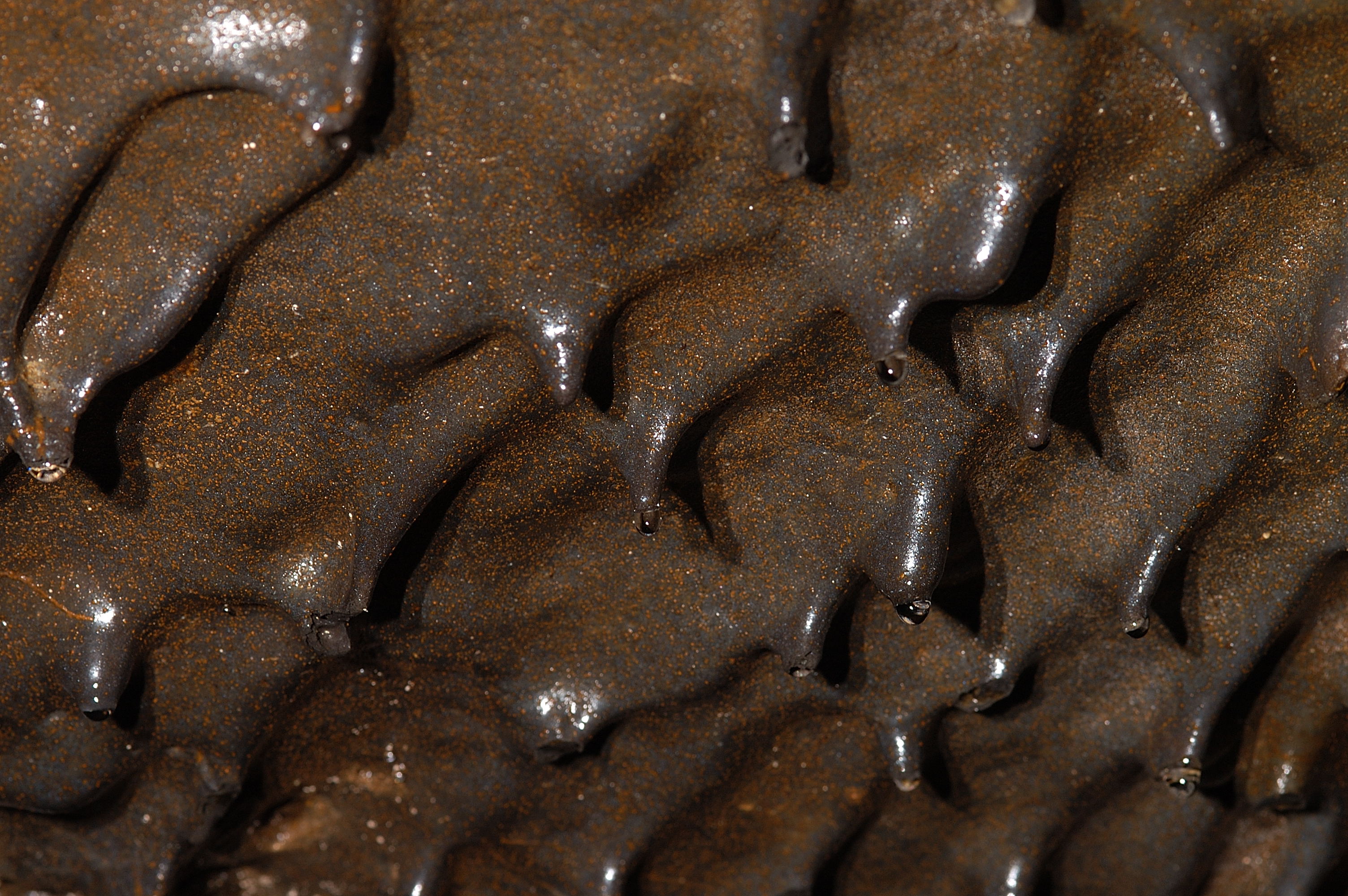 Caves formed in LAVA
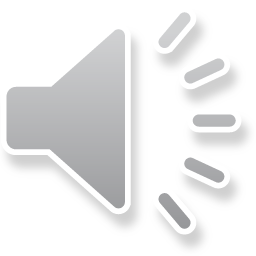 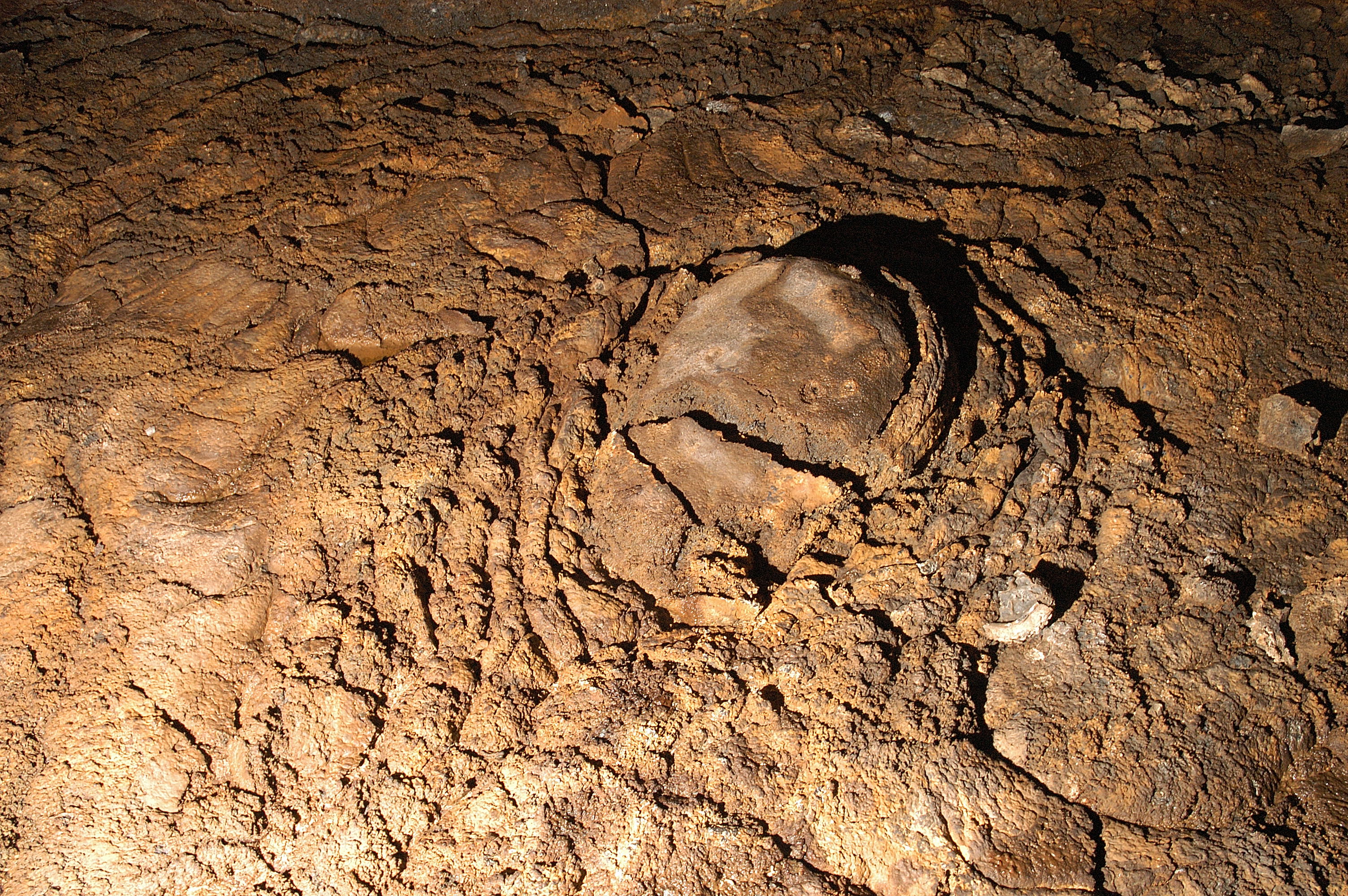 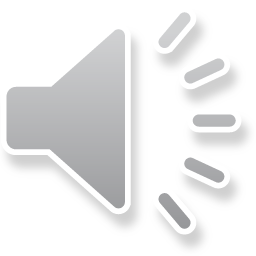 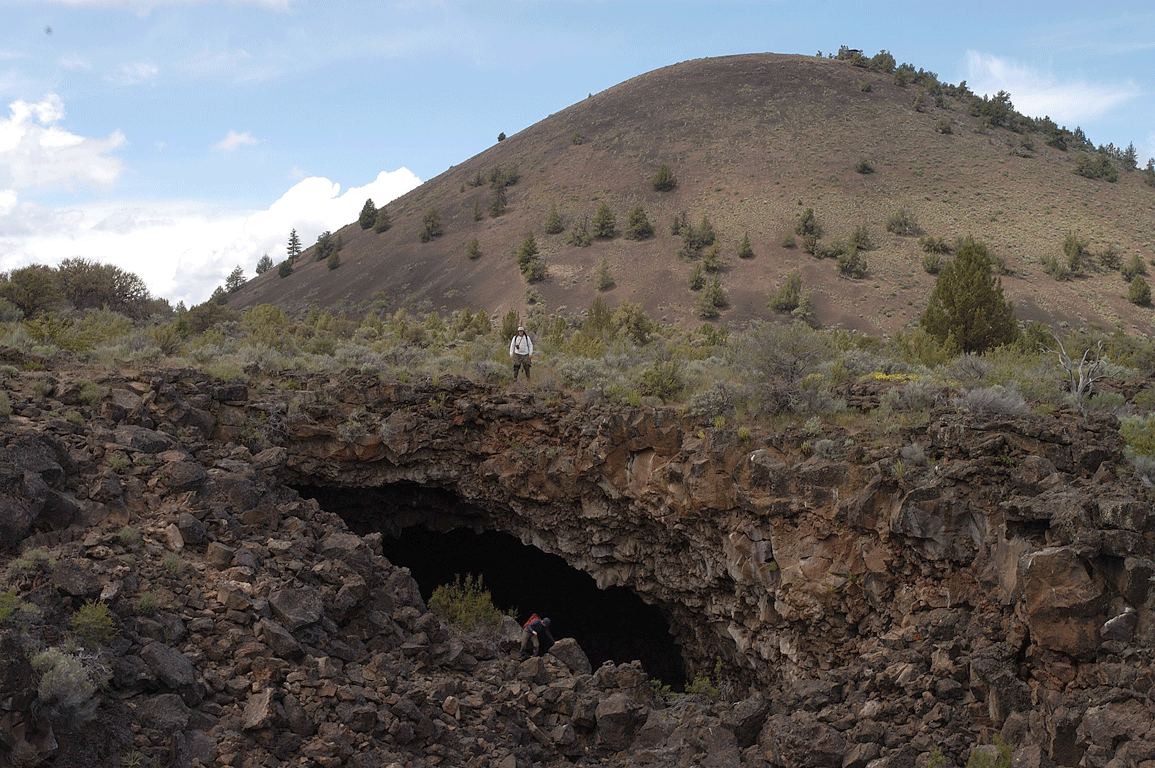 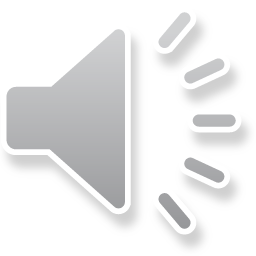 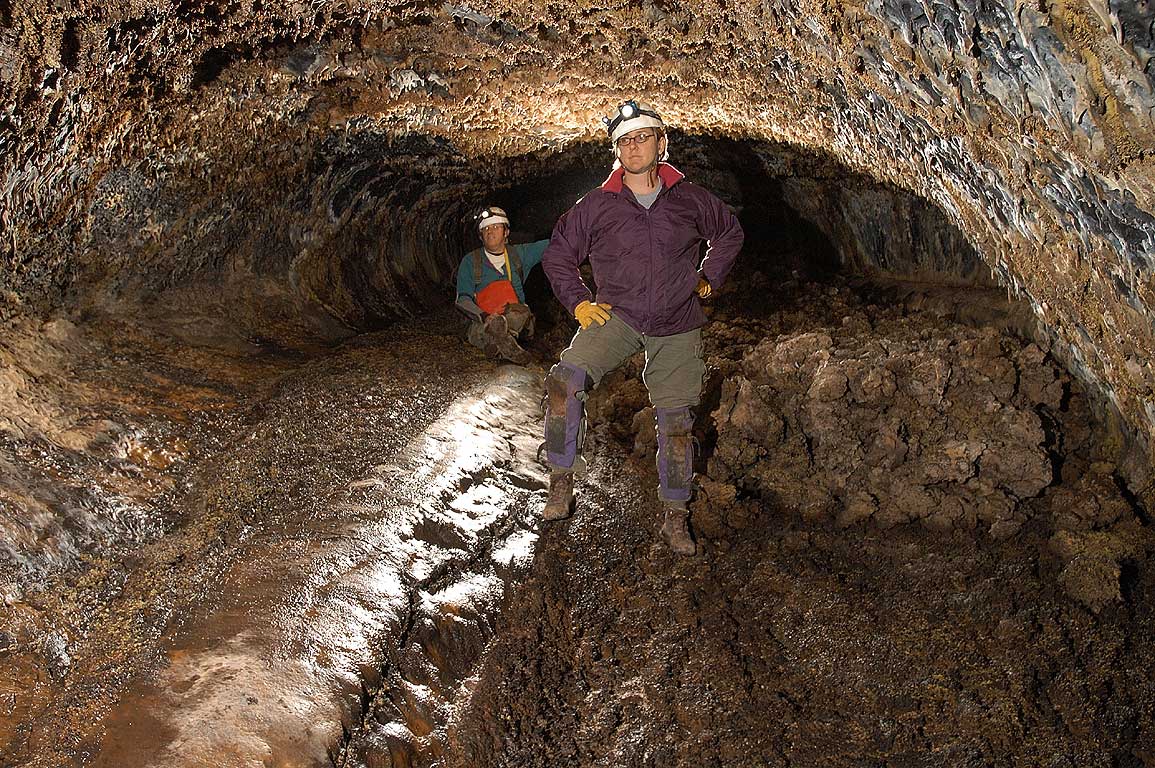 Photo by Jean Krejca
Coral Reef Cave,
Lava Beds National Monument
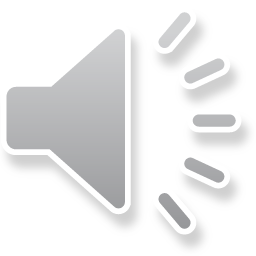 [Speaker Notes: Photographs and powerpoint slides are Copyright © 2005 by Steven J. Taylor and Jean K. Krejca
Permission for one time use only, and only with written permission from copyright holders.]
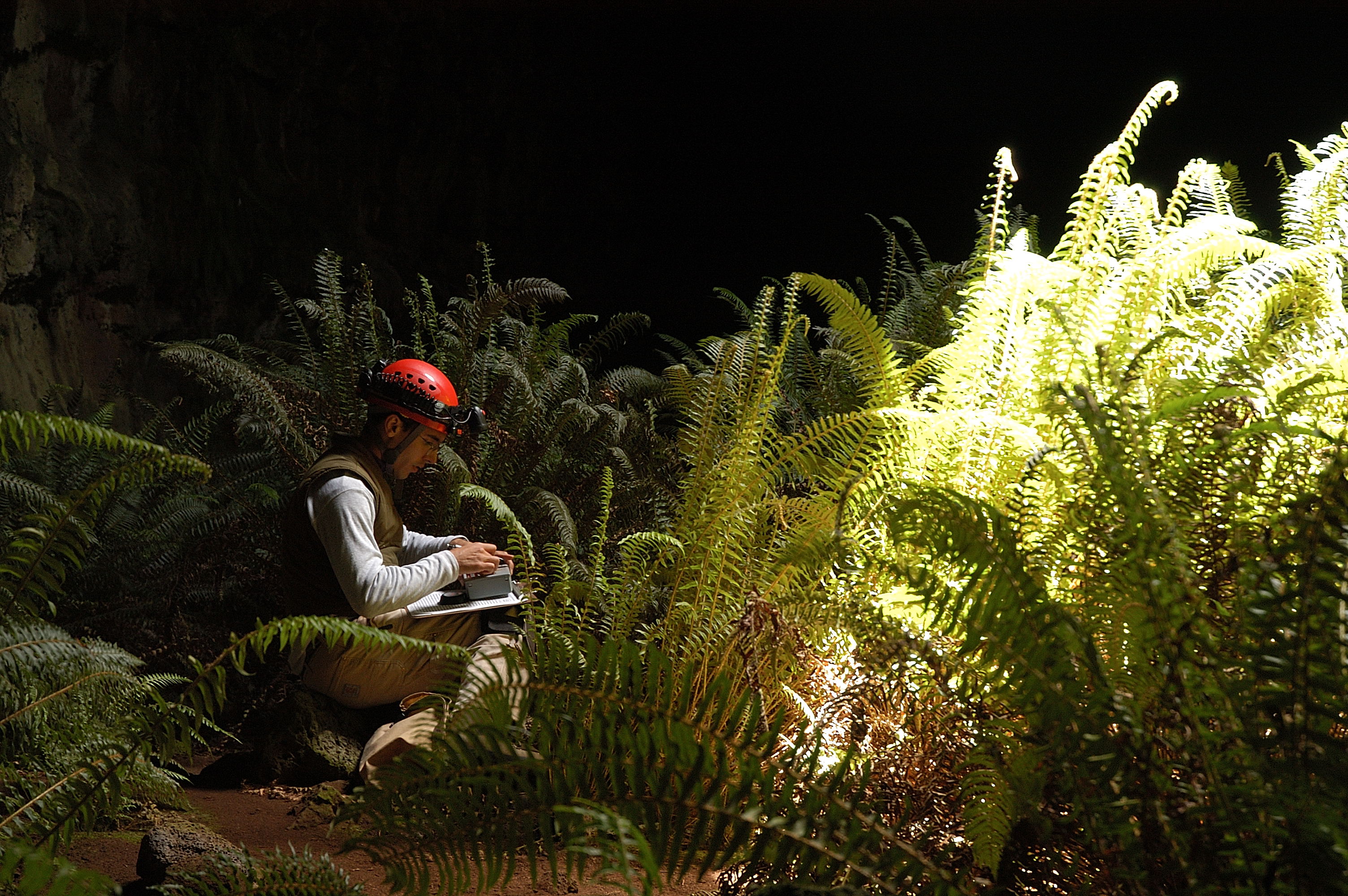 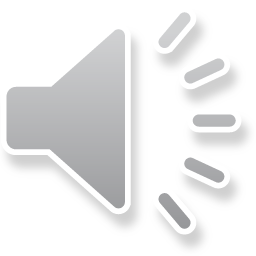 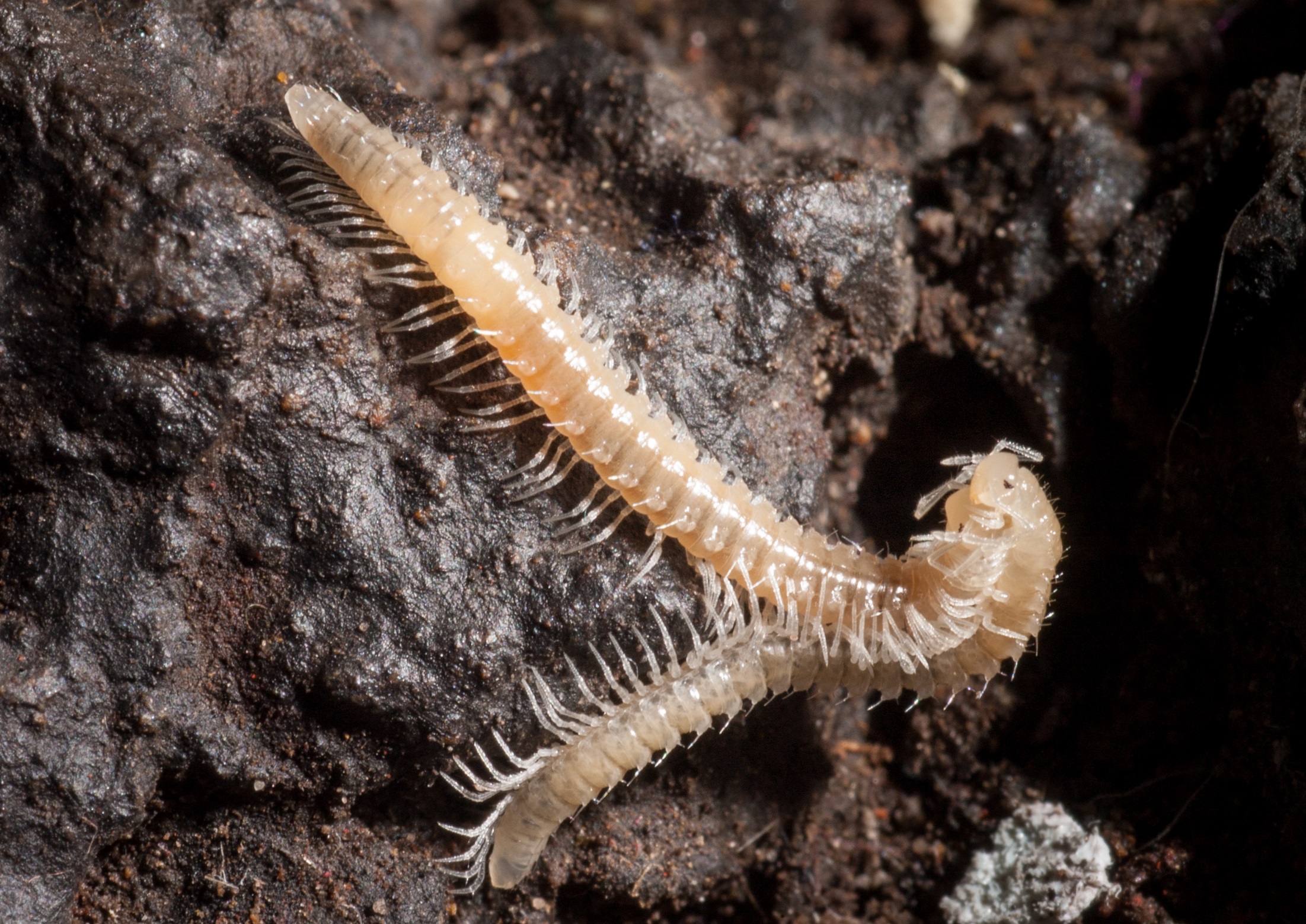 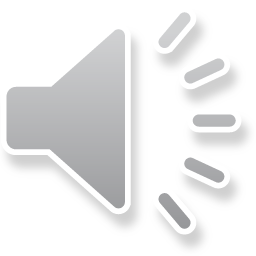 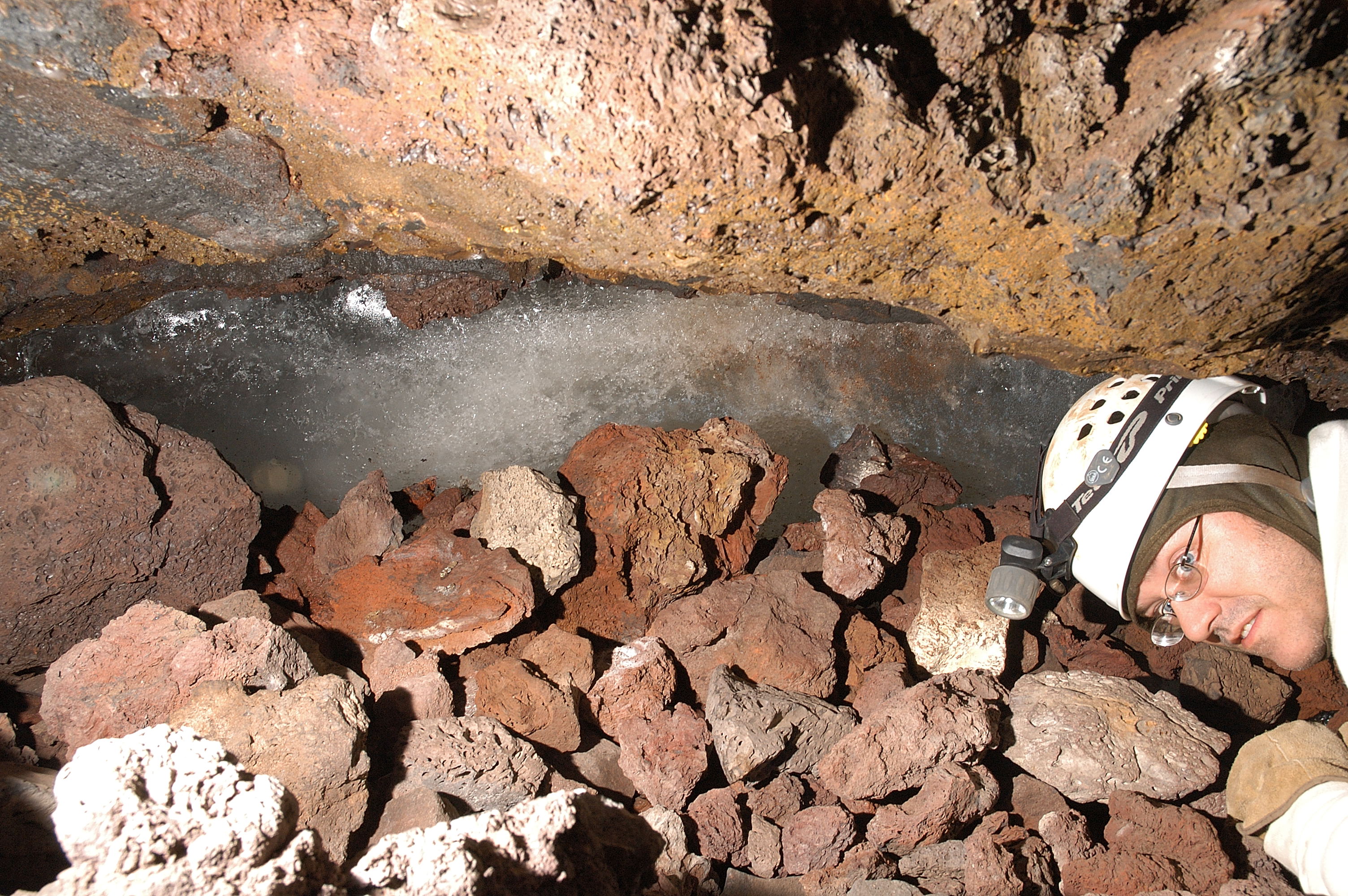 ICE
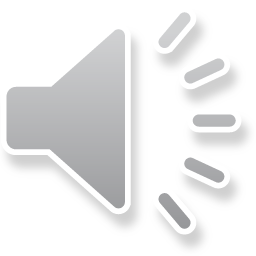 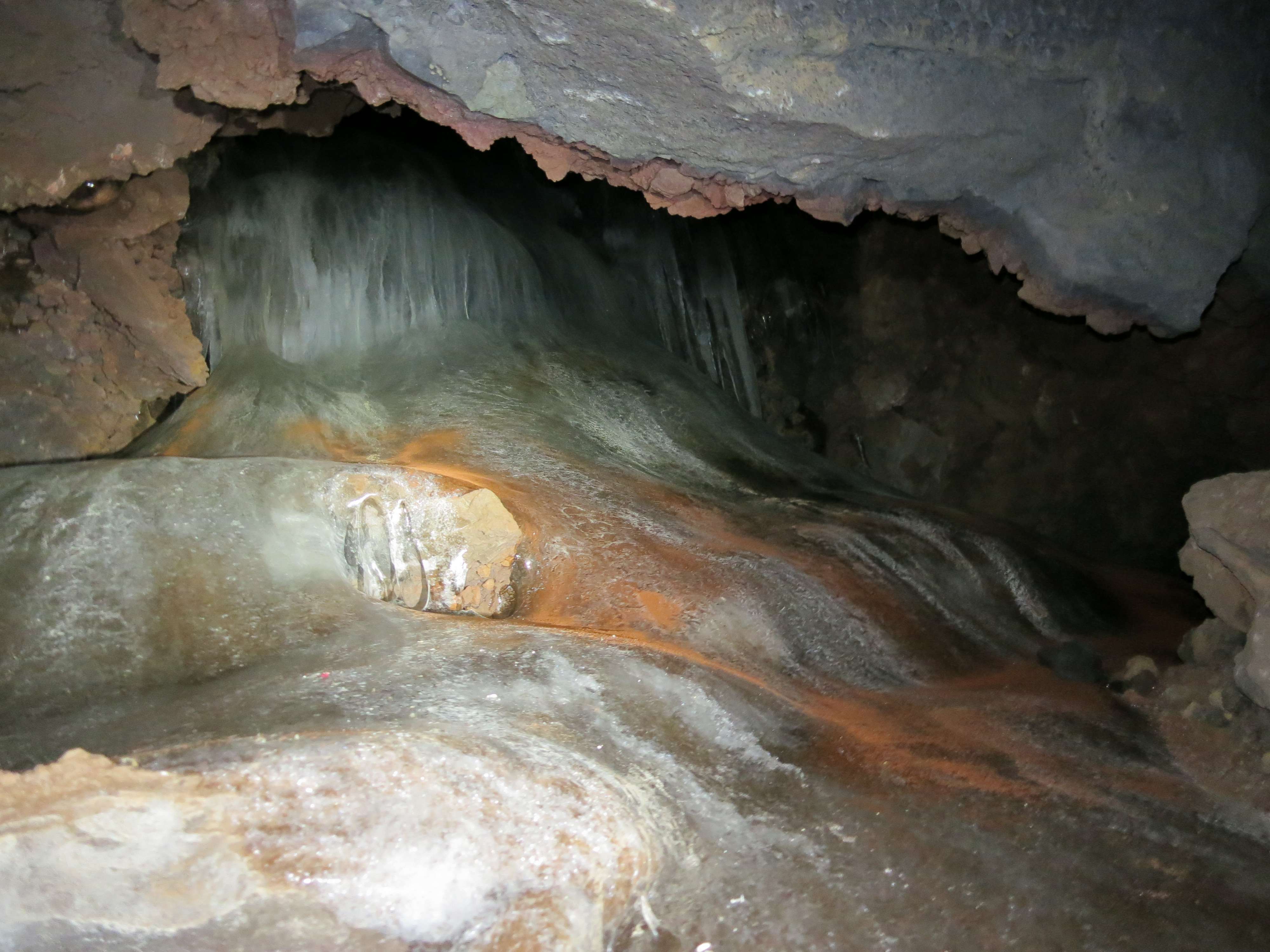 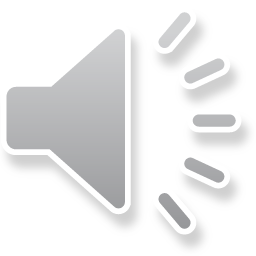 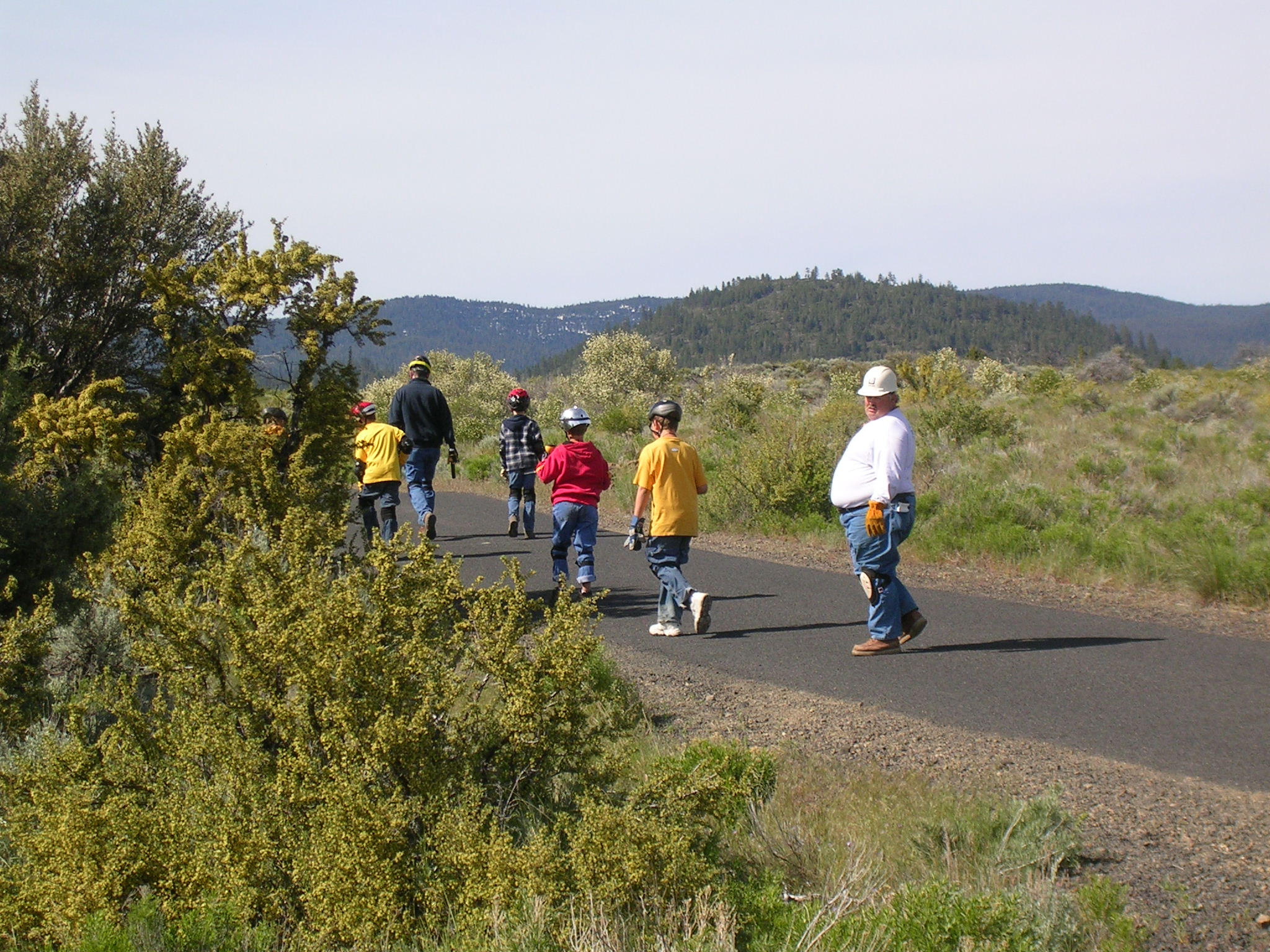 TOURISTS
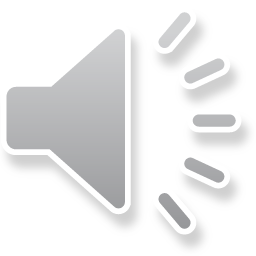 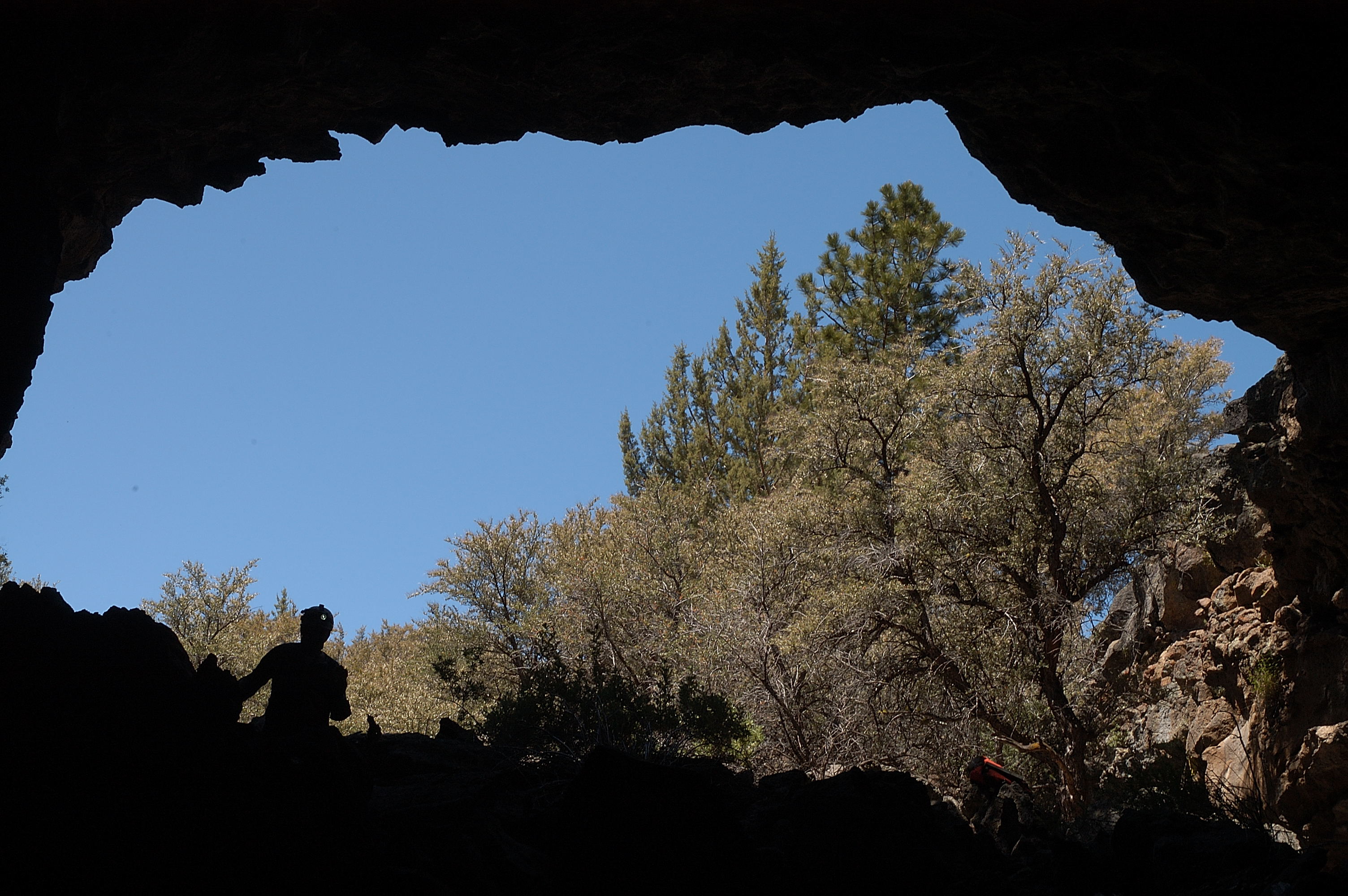 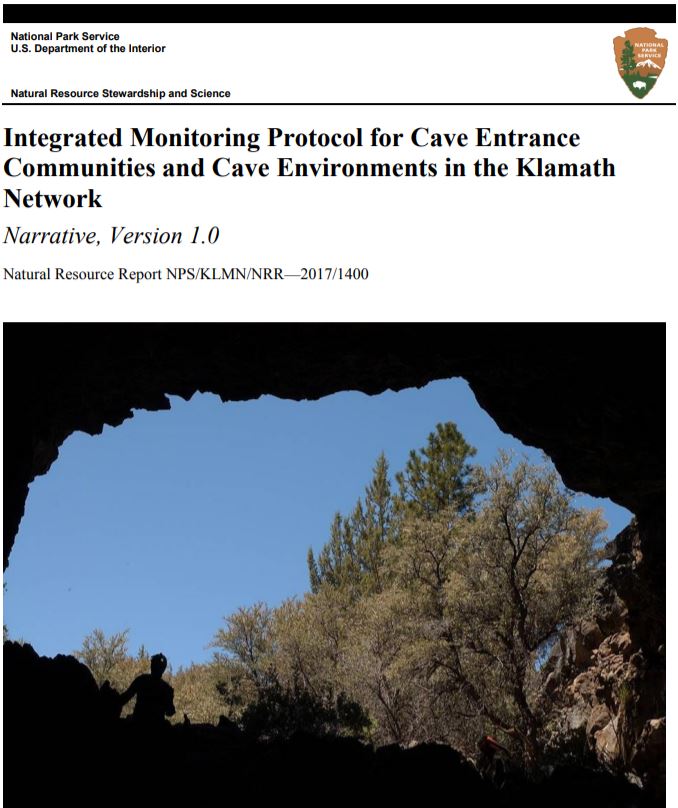 Management Plan:
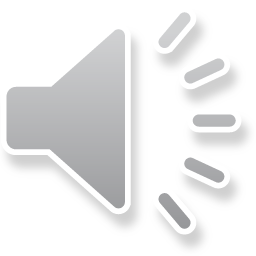 Caldwell Ice Cave
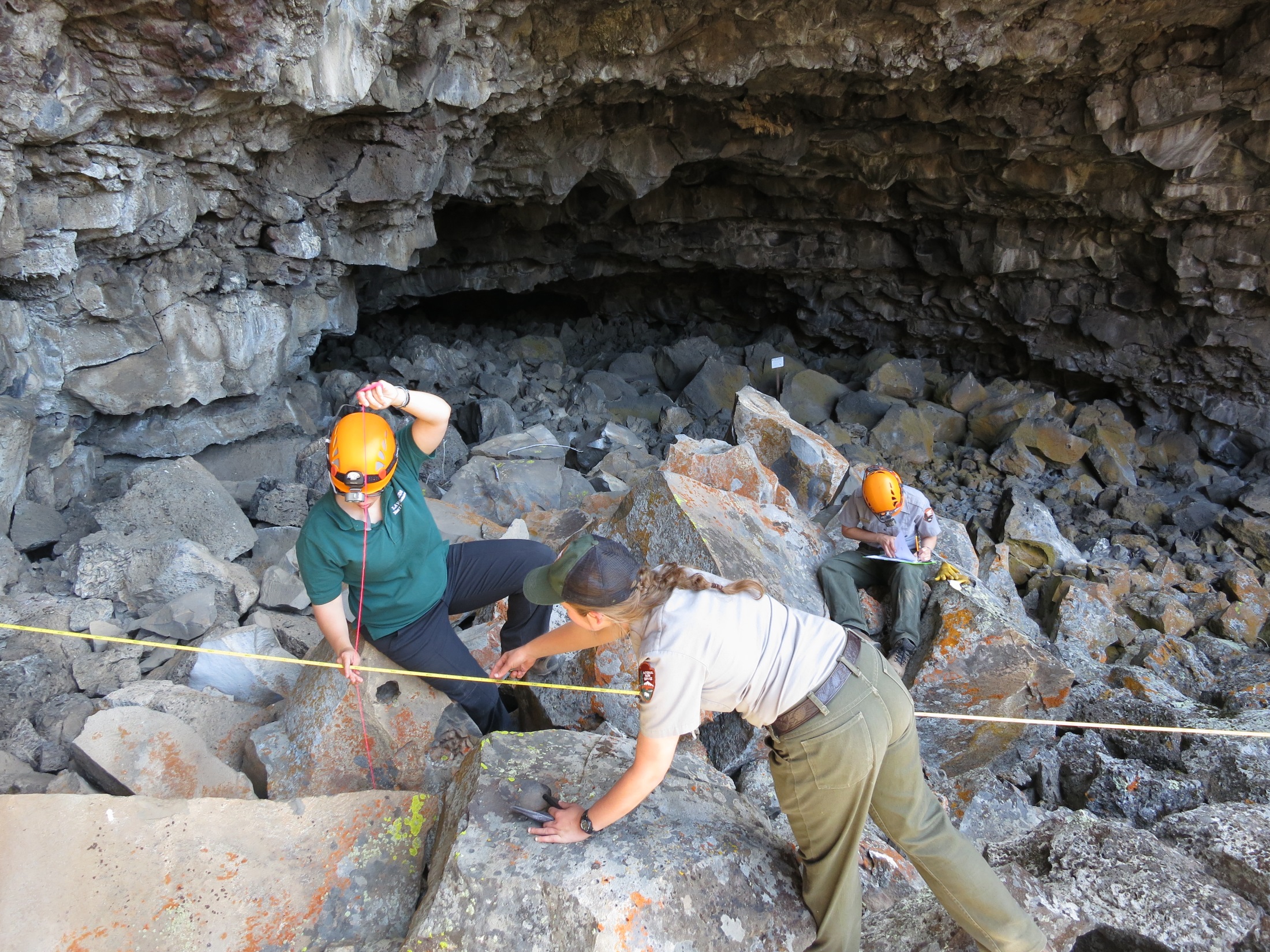 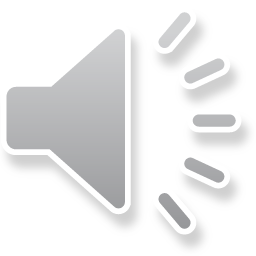 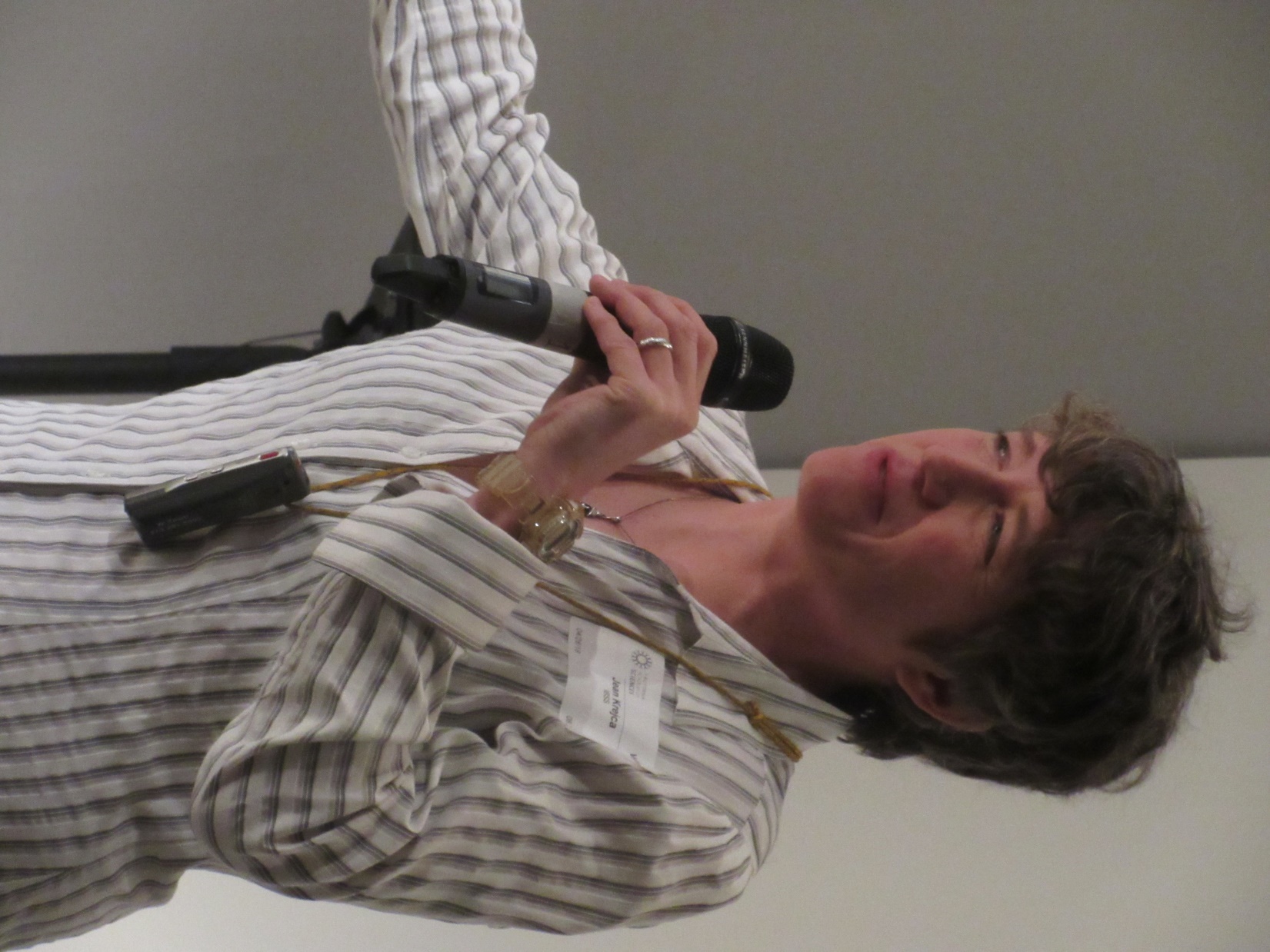 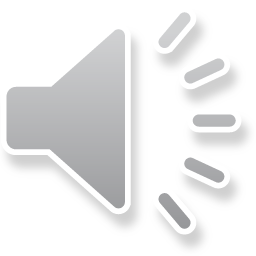 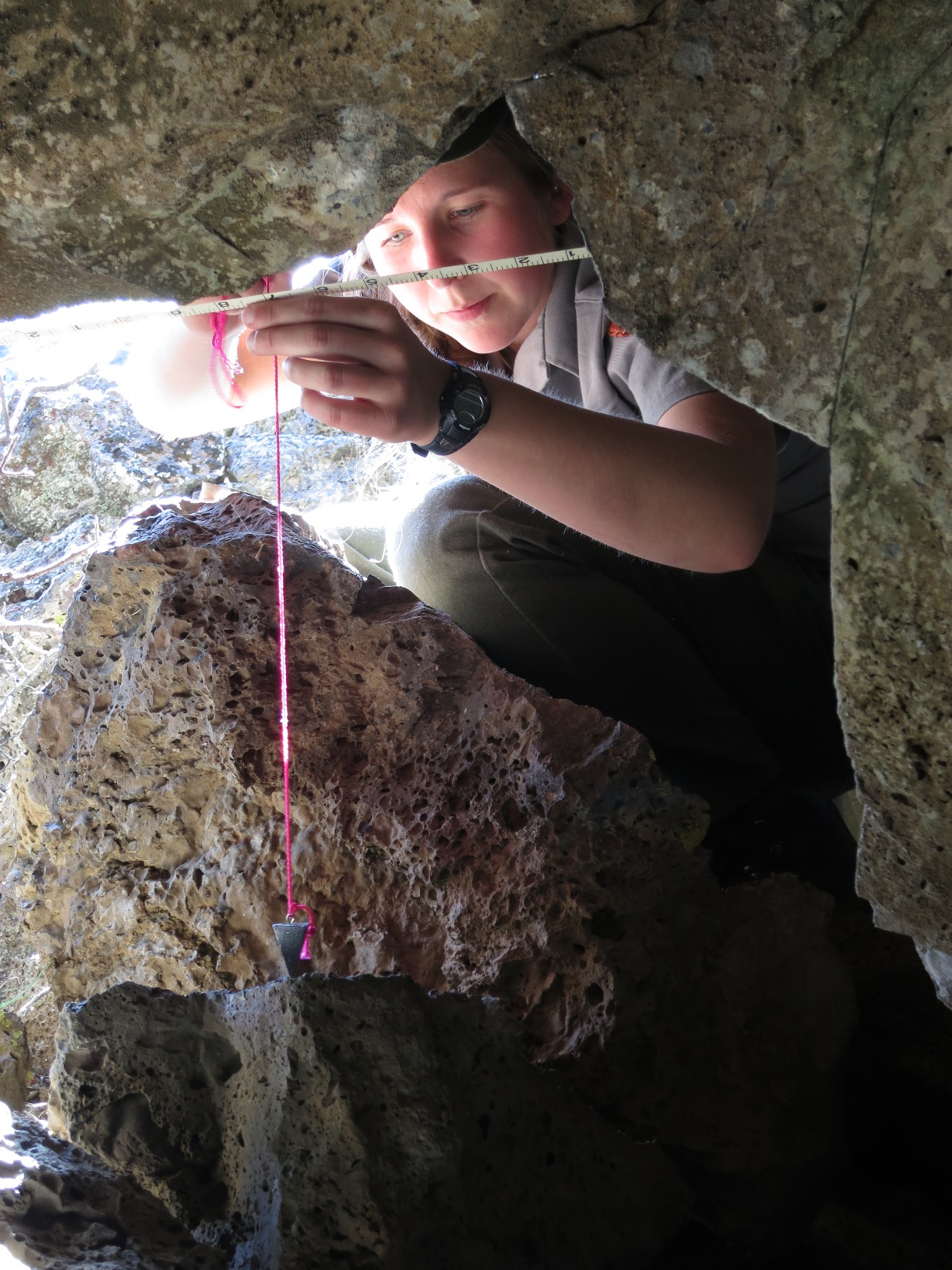 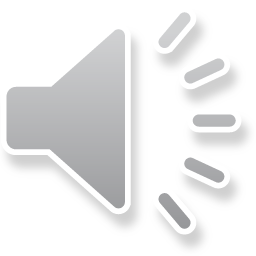 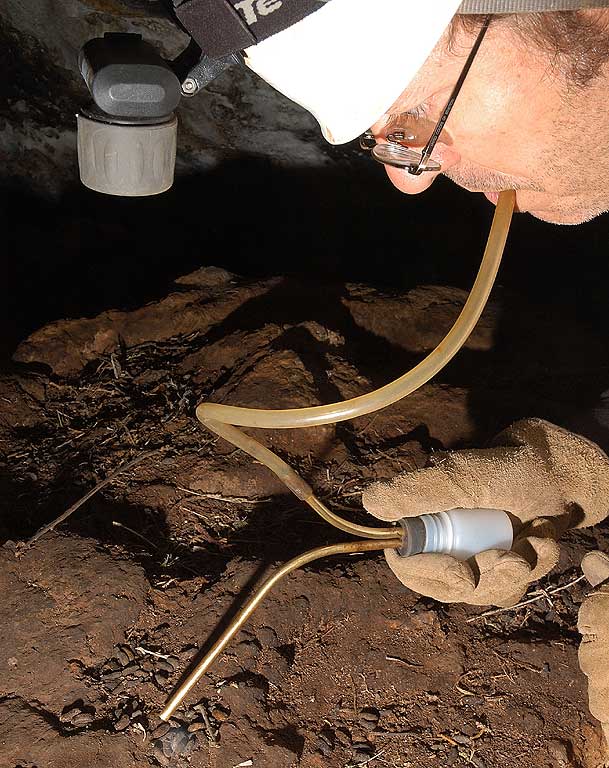 Interesting factoid
To take home to 
The family:
Collecting miniscule
Invertebrates with
aspirator
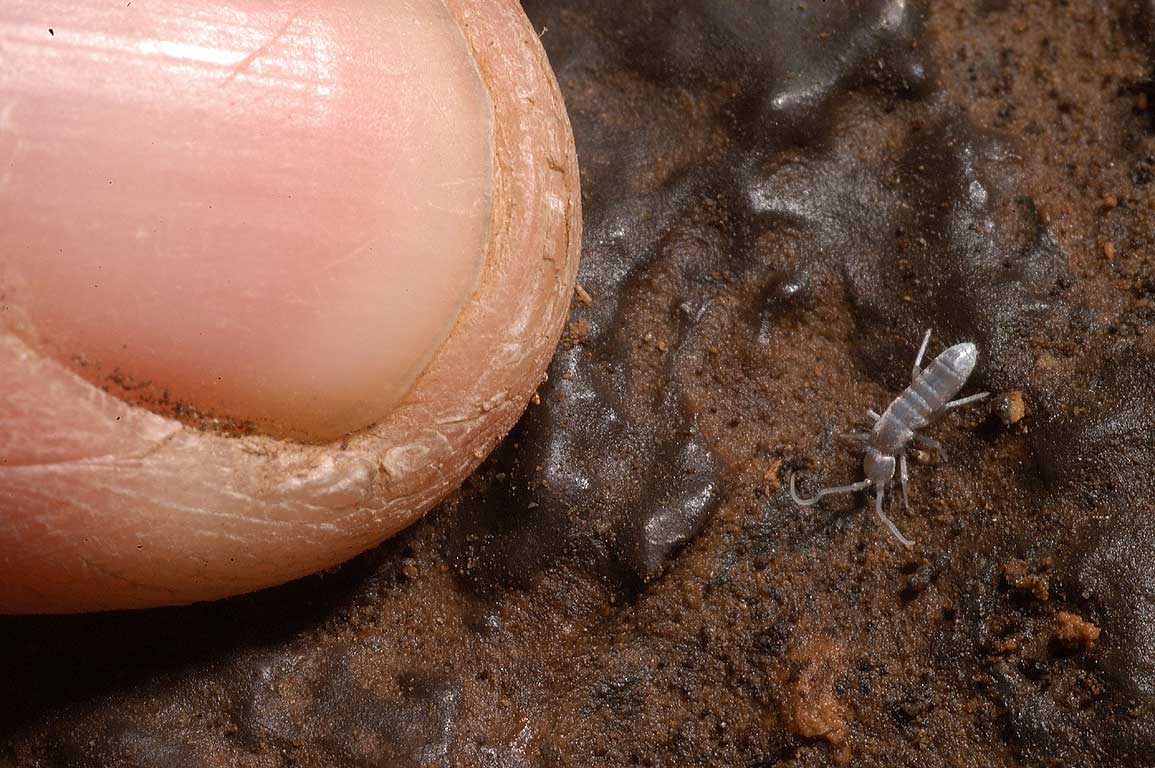 Rollercoaster Cave,
Lava Beds
National Monument
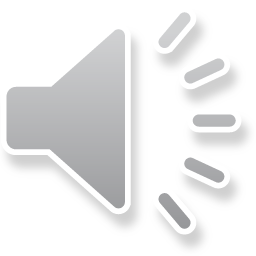 [Speaker Notes: Photographs and powerpoint slides are Copyright © 2005 by Steven J. Taylor and Jean K. Krejca
Permission for one time use only, and only with written permission from copyright holders.]
Sequoia and Kings Canyon National Parks
Caves formed in MARBLE
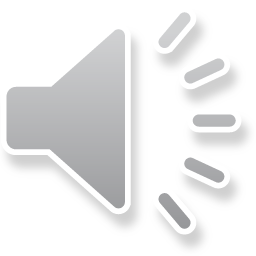 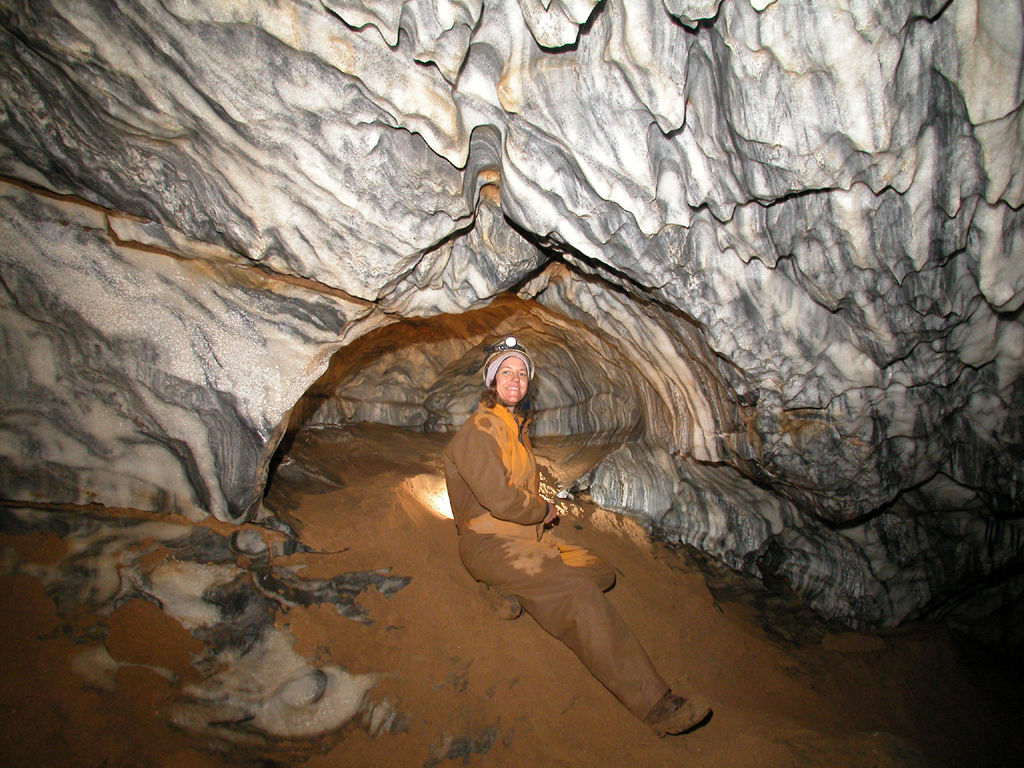 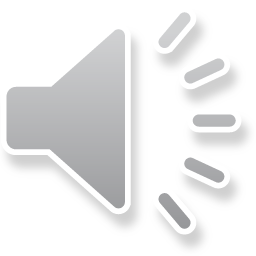 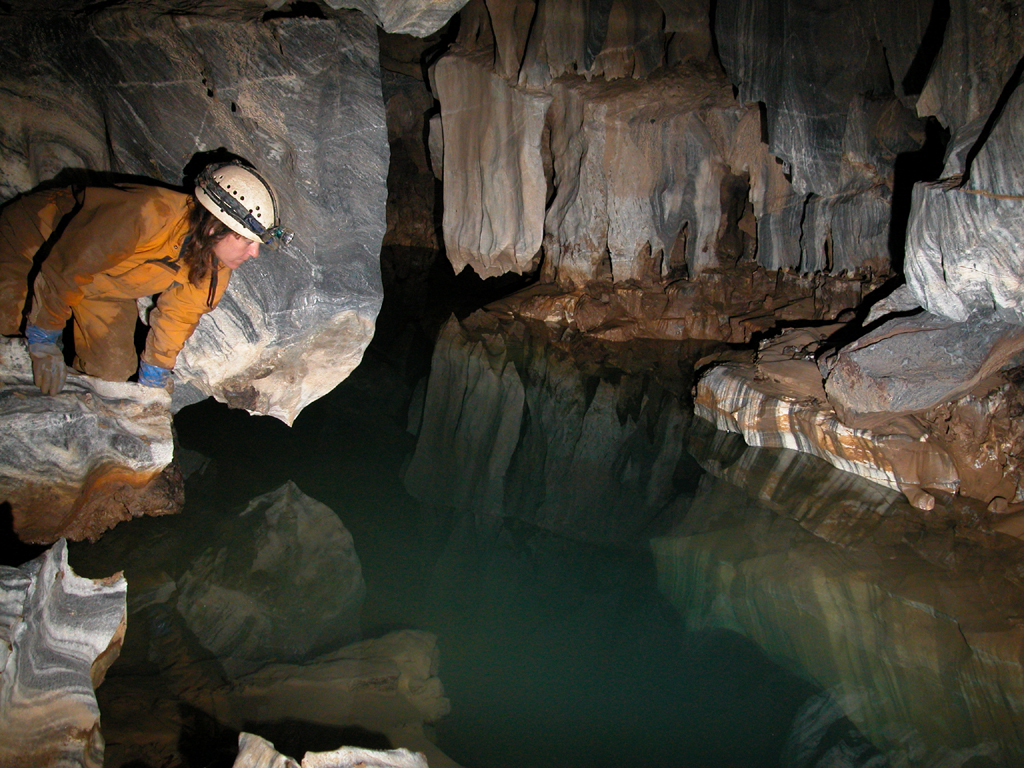 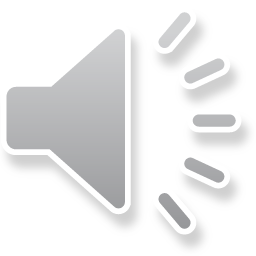 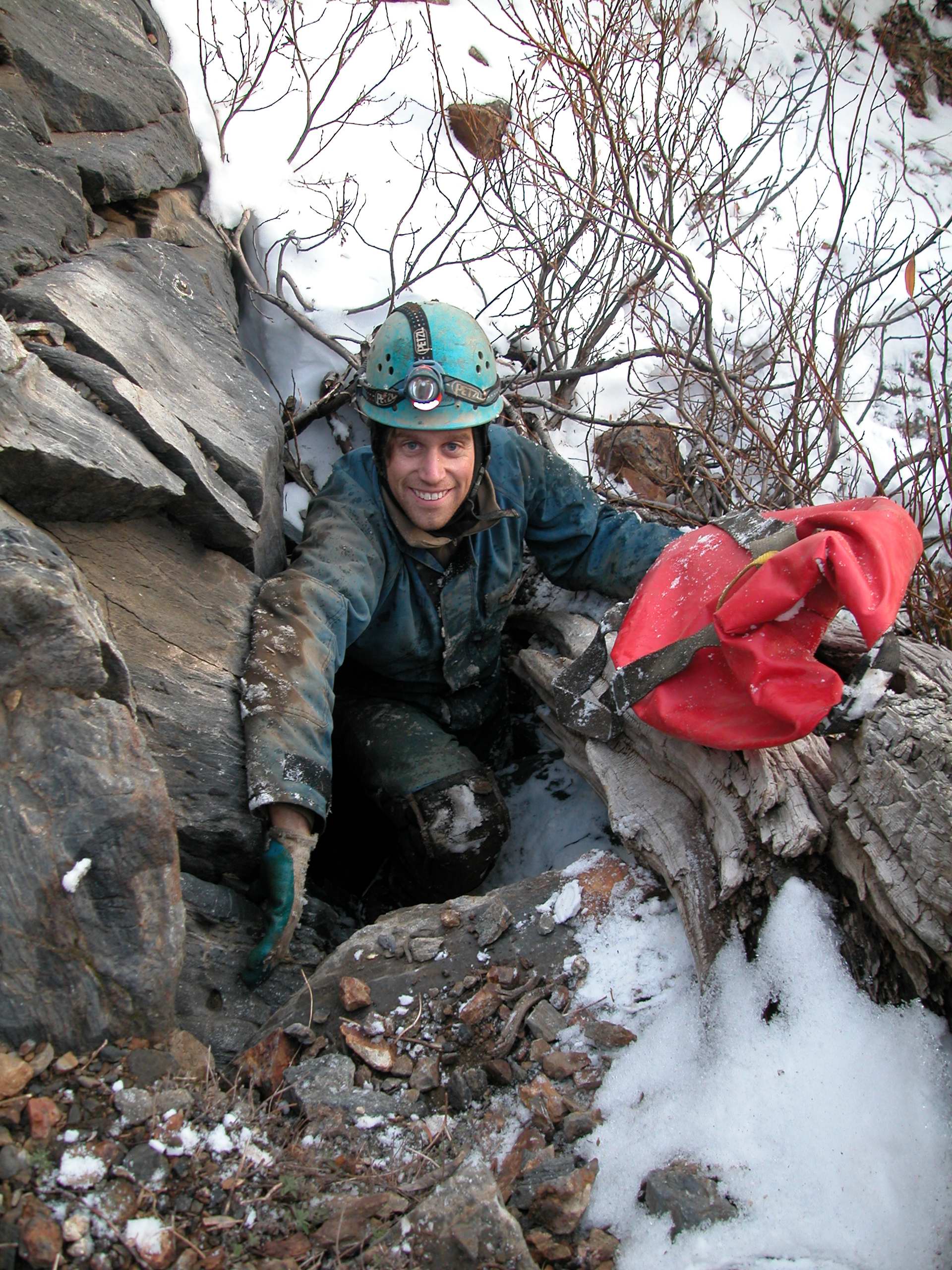 Multi-year grant supported teams of cave specialists and invertebrate biologists
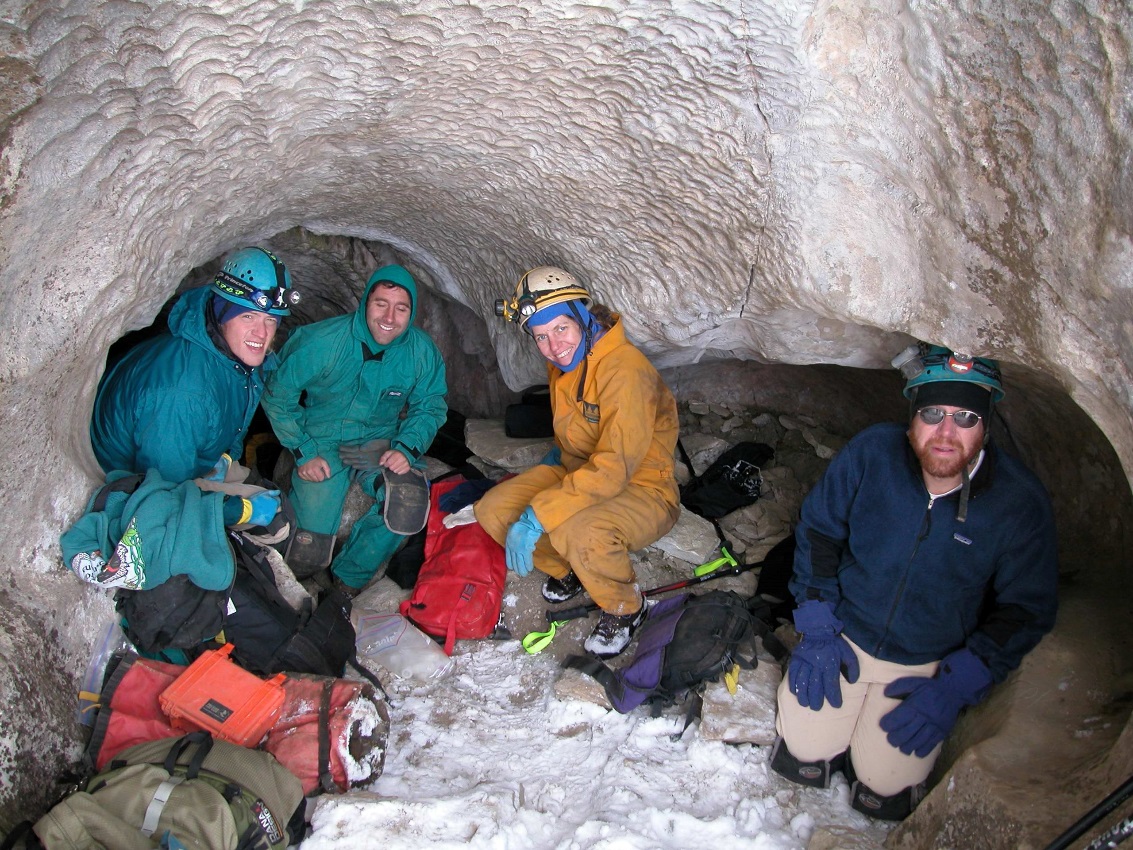 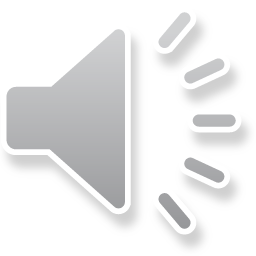 Interesting factoid
To take home to 
The family:
2007 Nat Geo article highlights 27 new species!
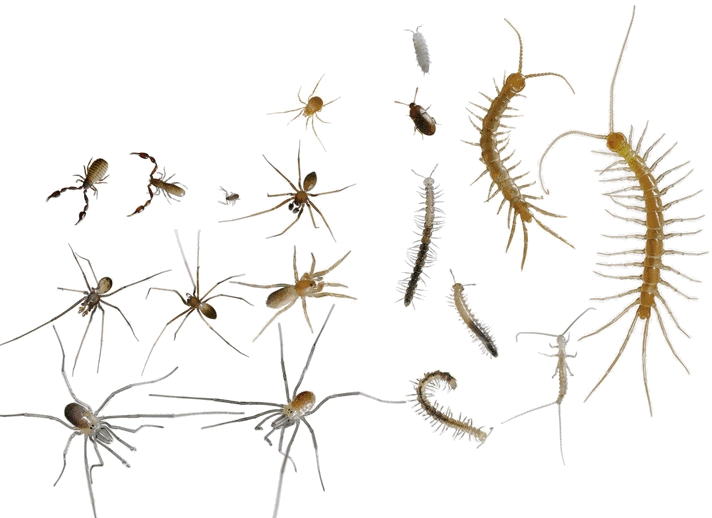 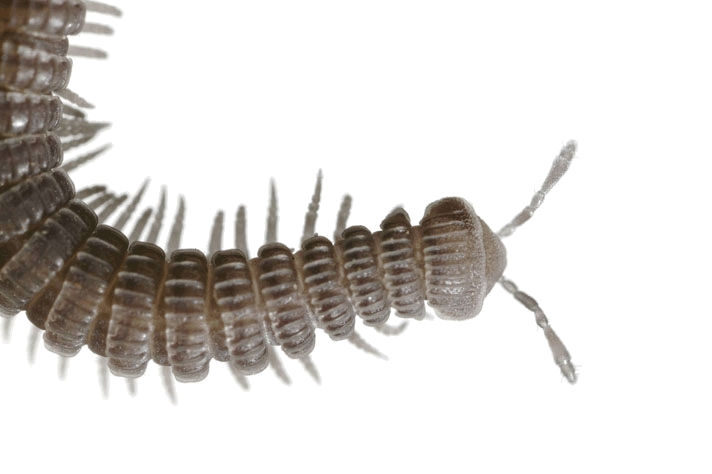 Article By Kevin Krajick, Photographs by David Liittschwager
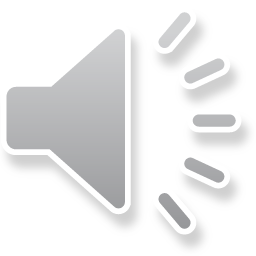 [Speaker Notes: Photographs and powerpoint slides are Copyright © 2005 by Steven J. Taylor and Jean K. Krejca
Permission for one time use only, and only with written permission from copyright holders.]
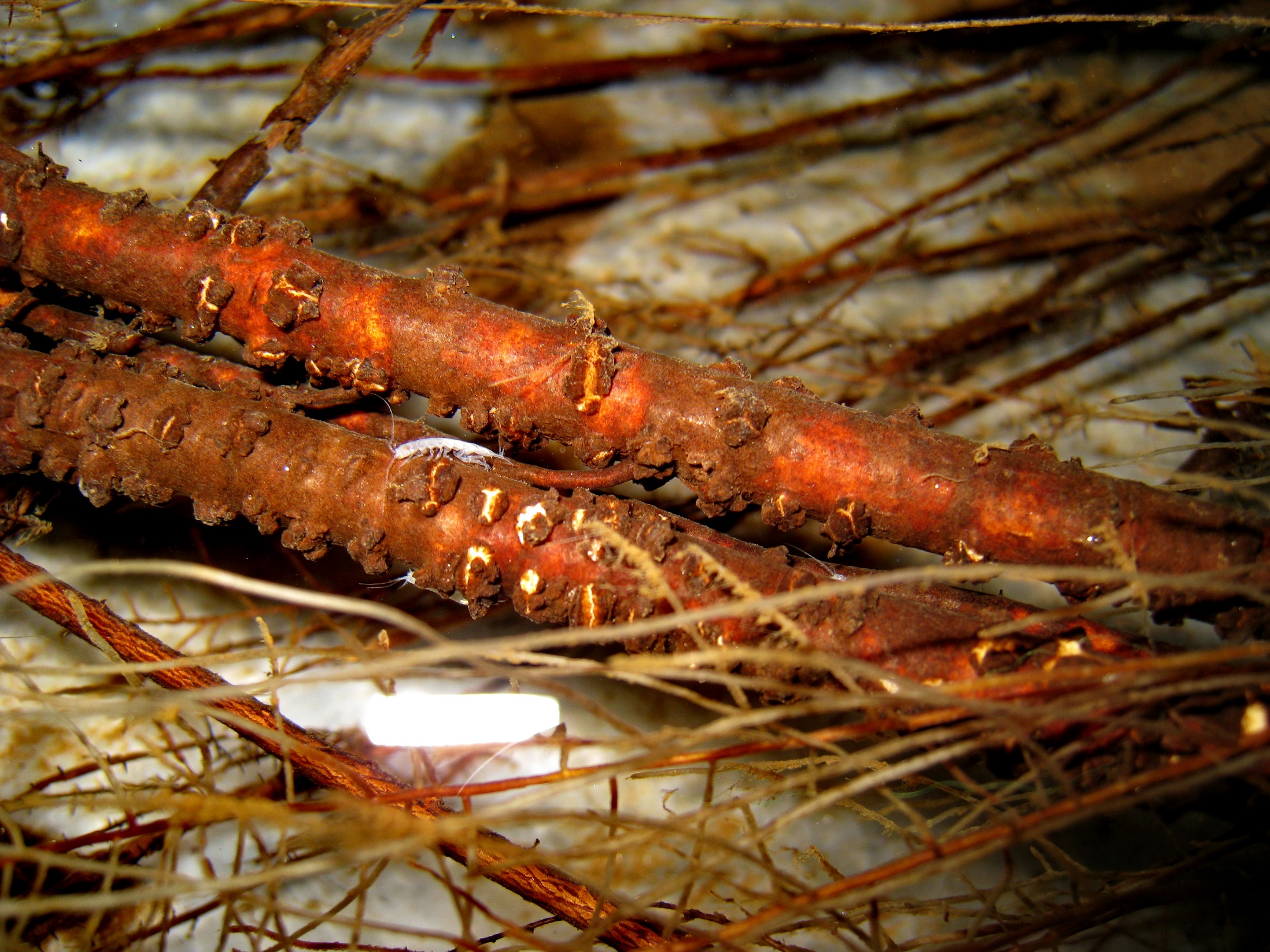 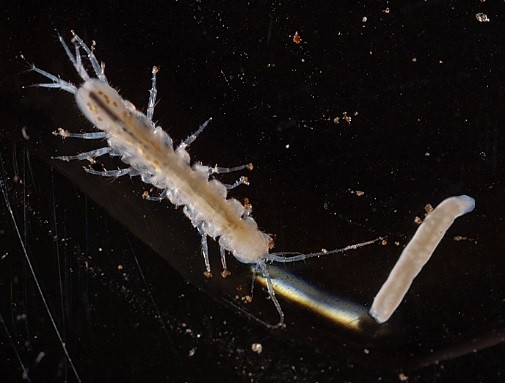 Bowmanasellus sequoiae
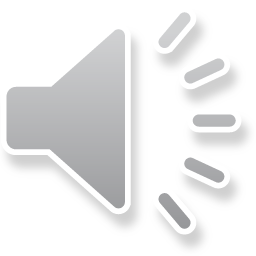 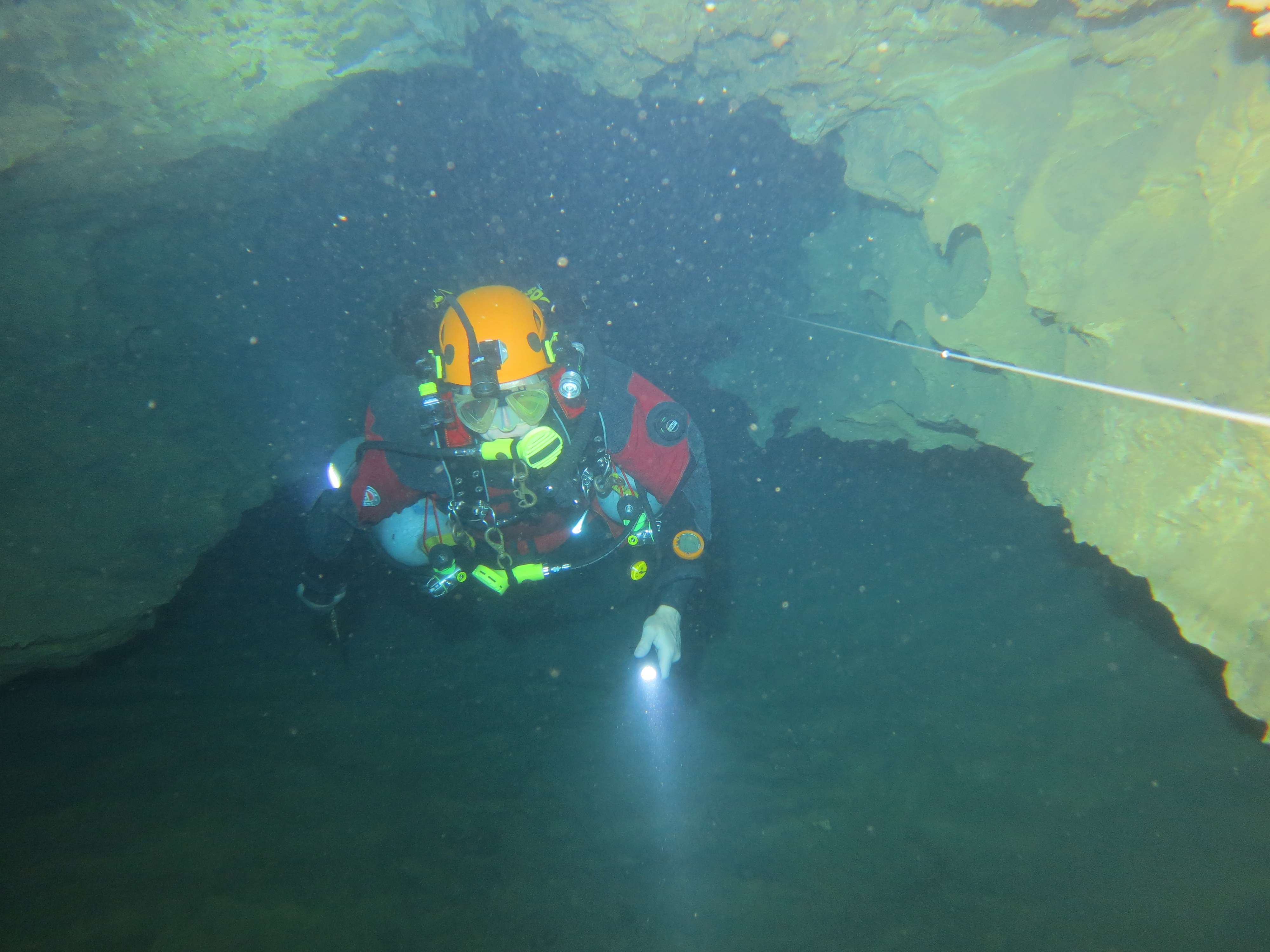 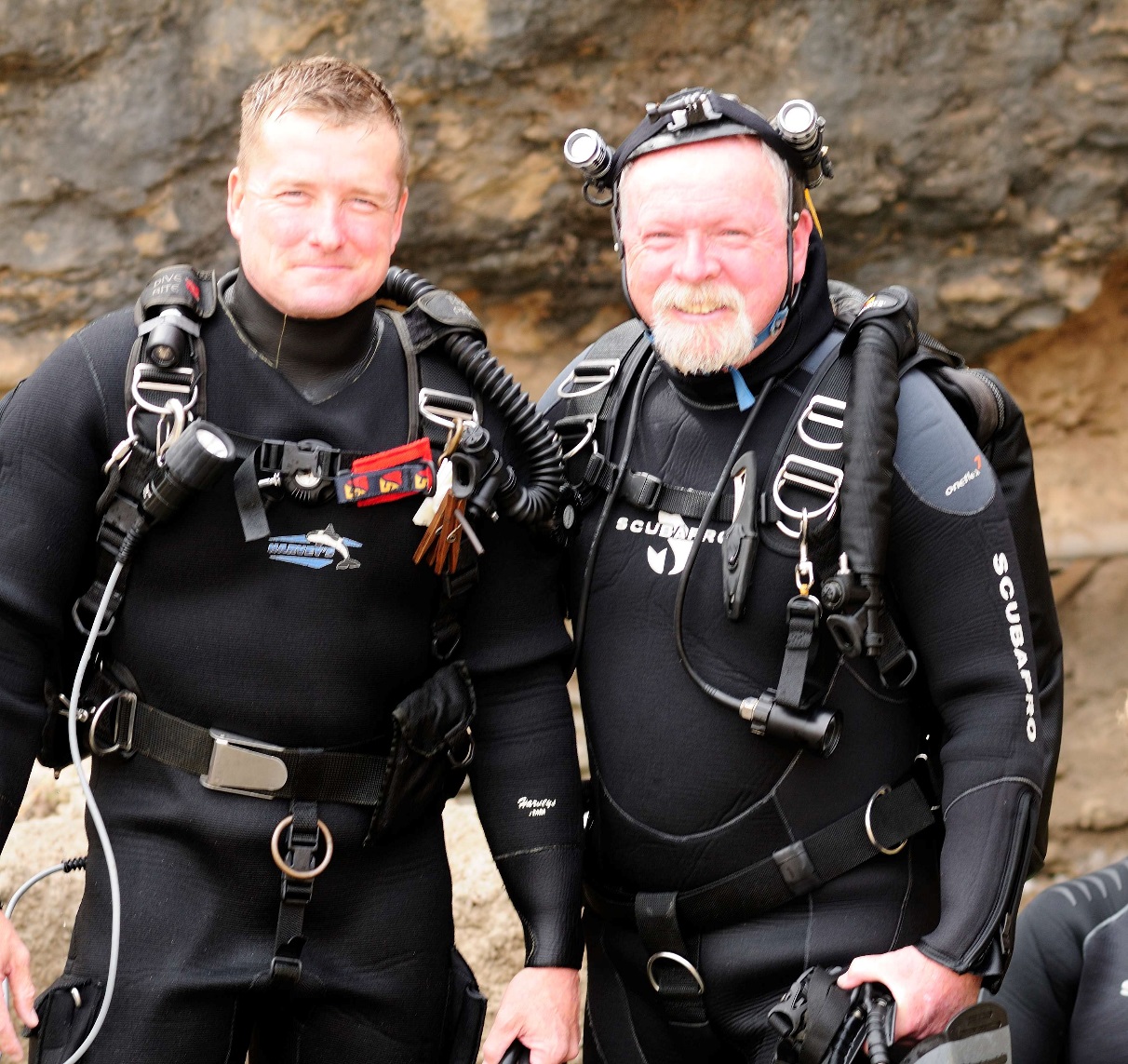 Cave divers James Brown and Tom Iliffe discovered a new locality for this species in Big Springs (Bowmanasellus sequoia)
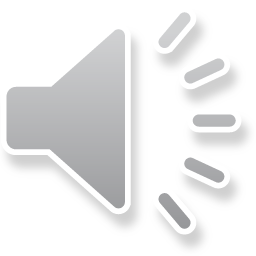 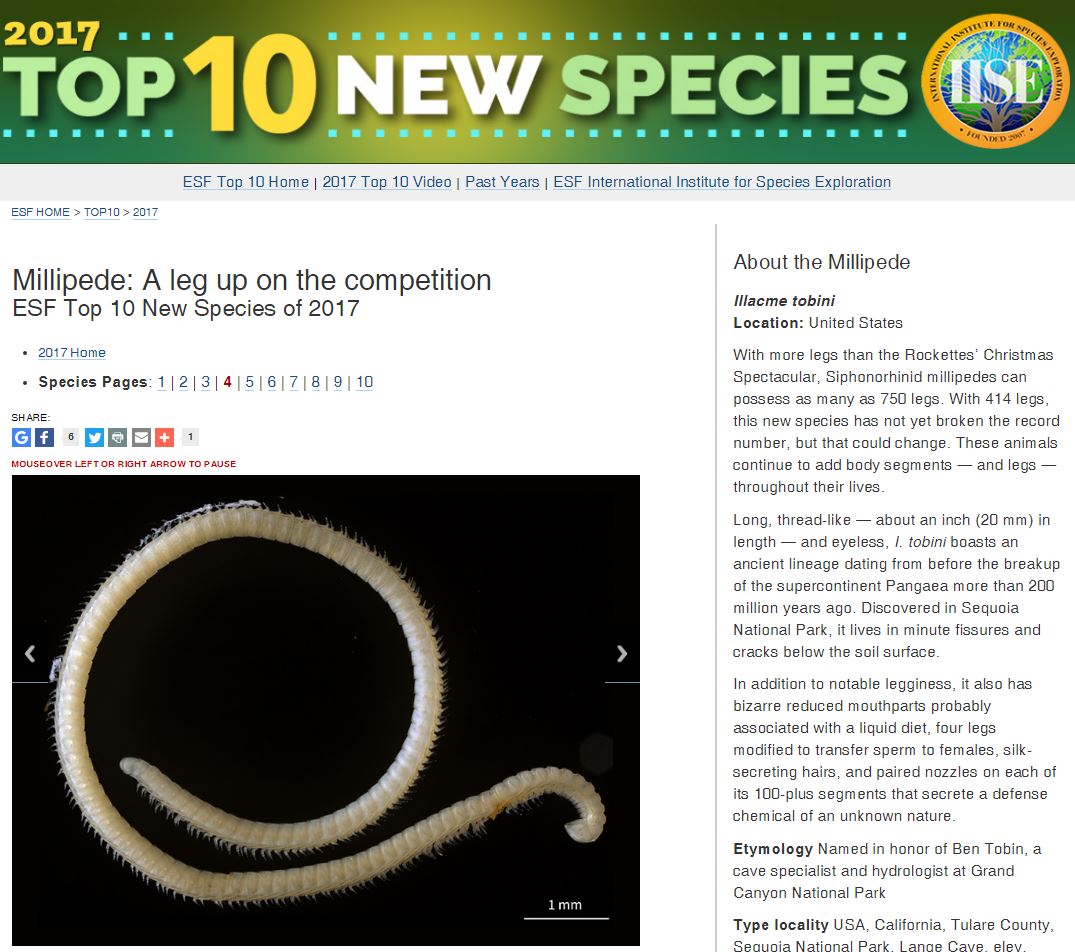 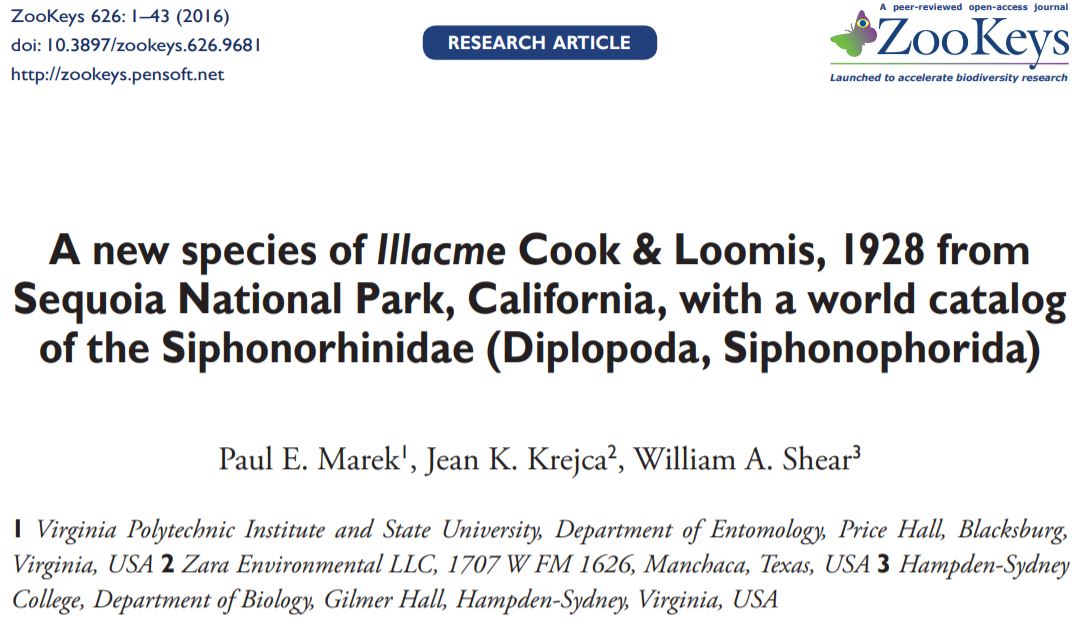 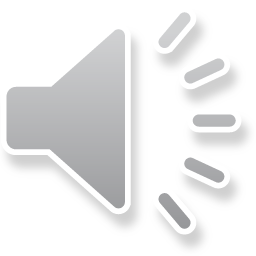 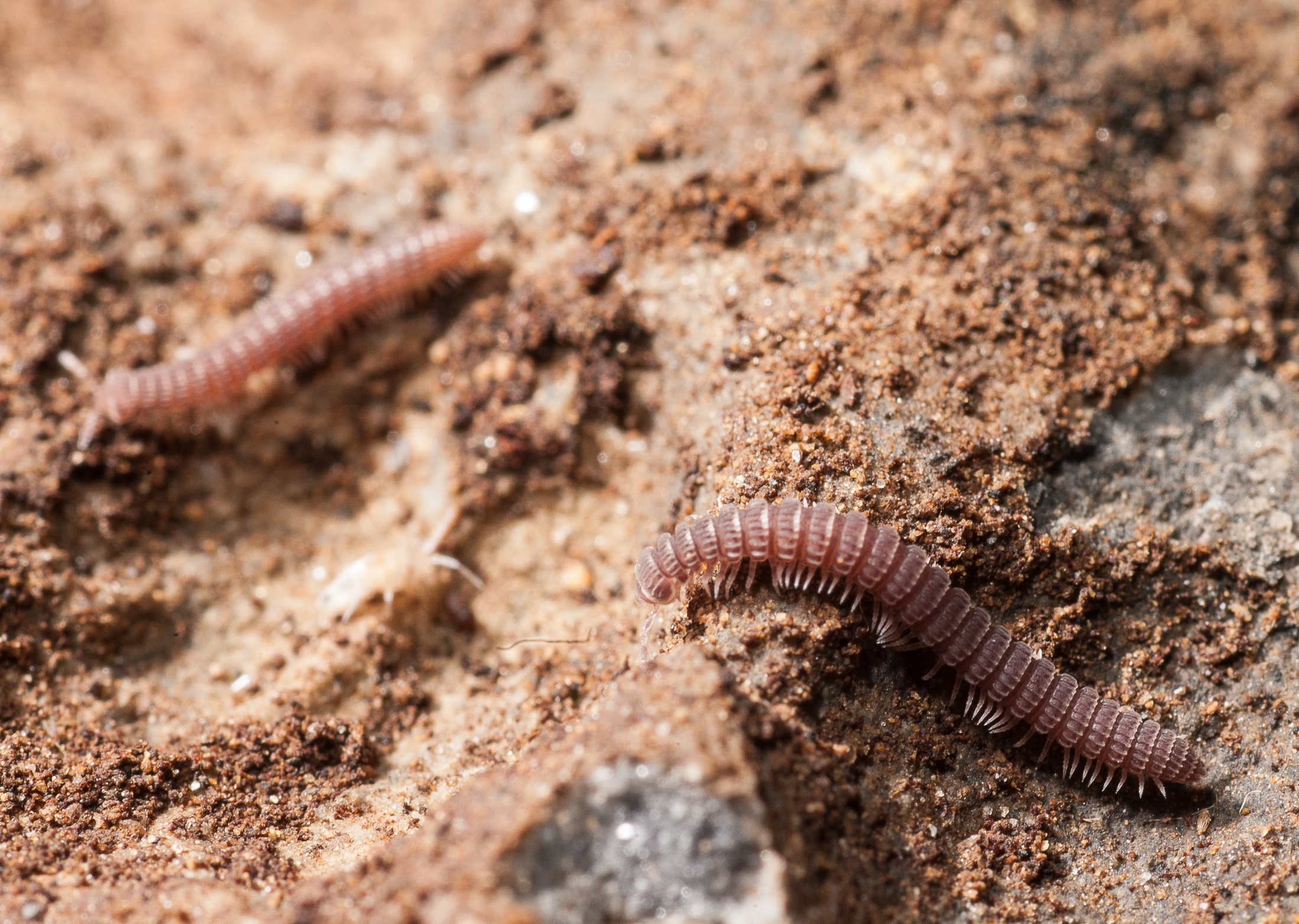 Amplaria adamsi
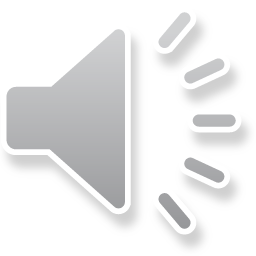 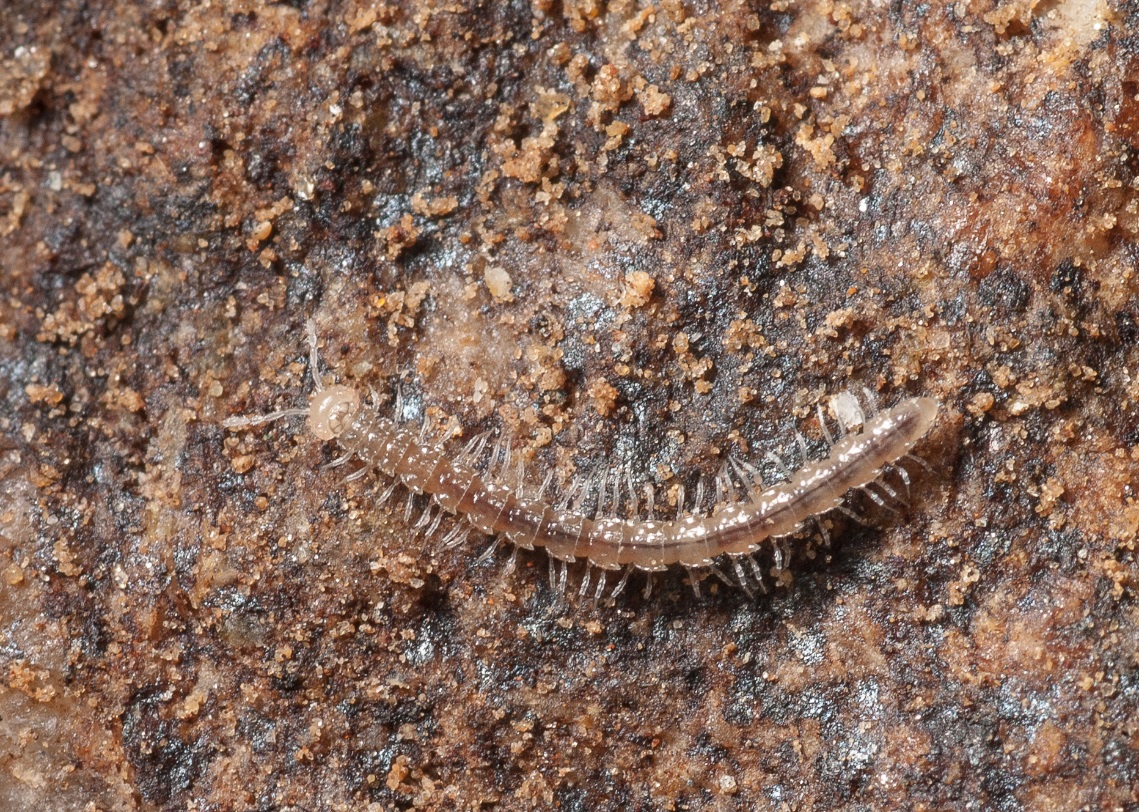 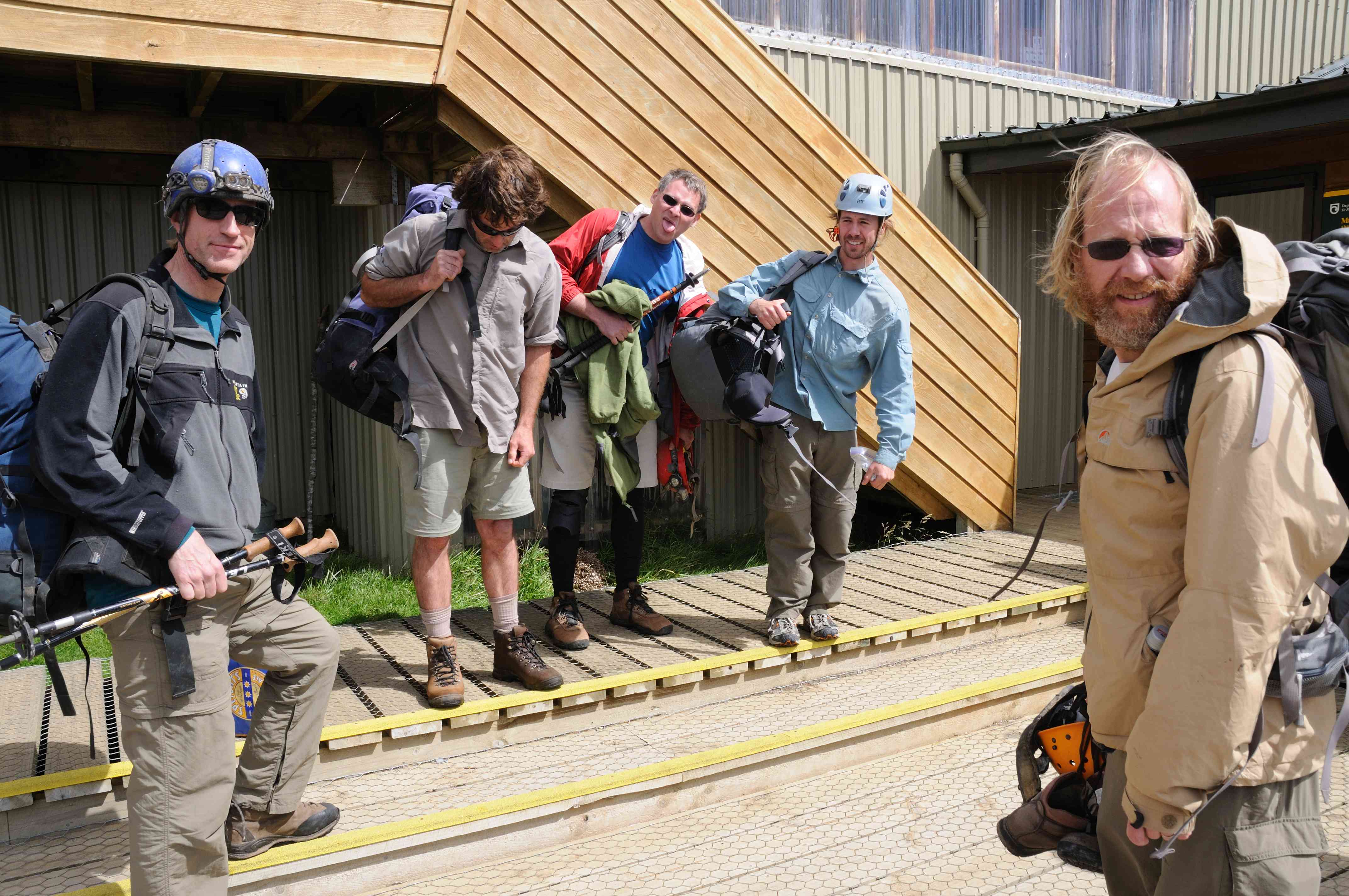 Pratherodesmus despaini
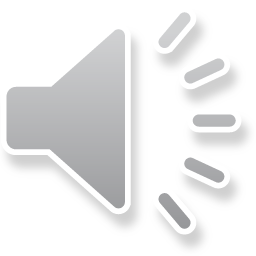 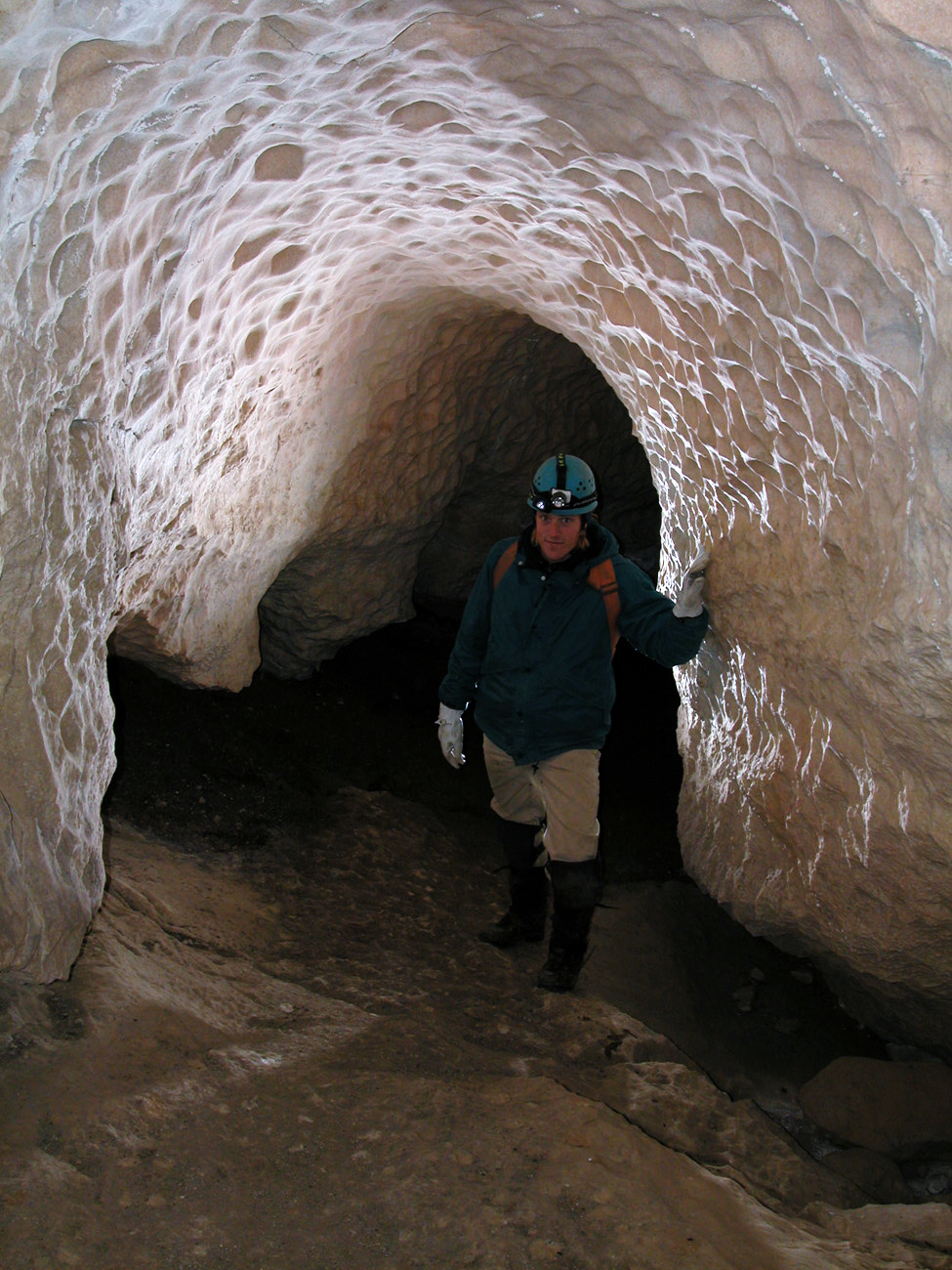 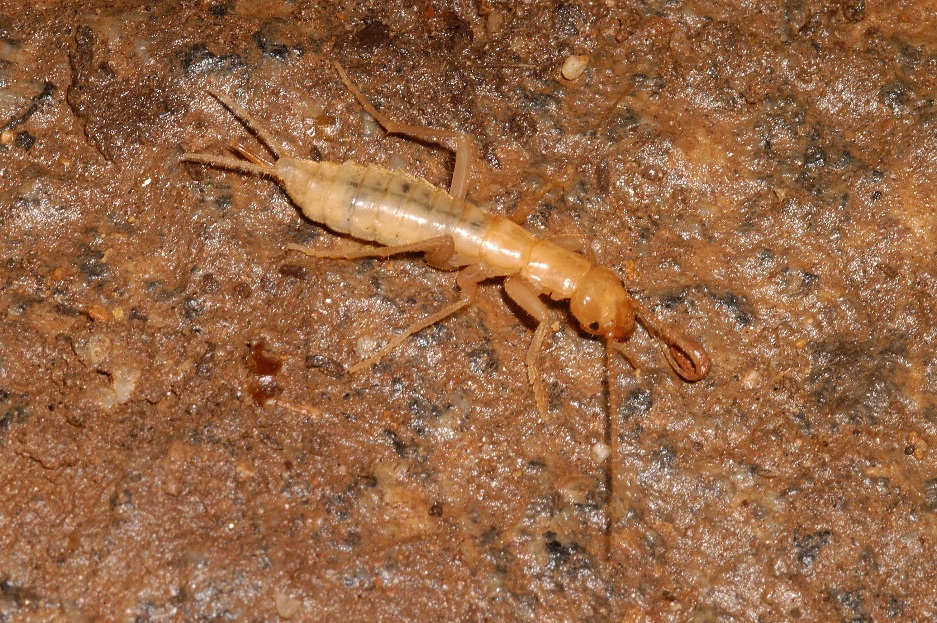 Gryloblattid: Ice Crawler
Preferred temp: 1-4 C
(34-39 F)
Whitechief Cave
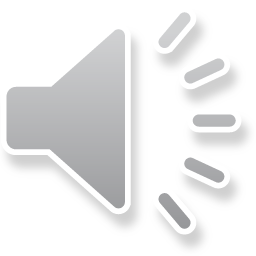 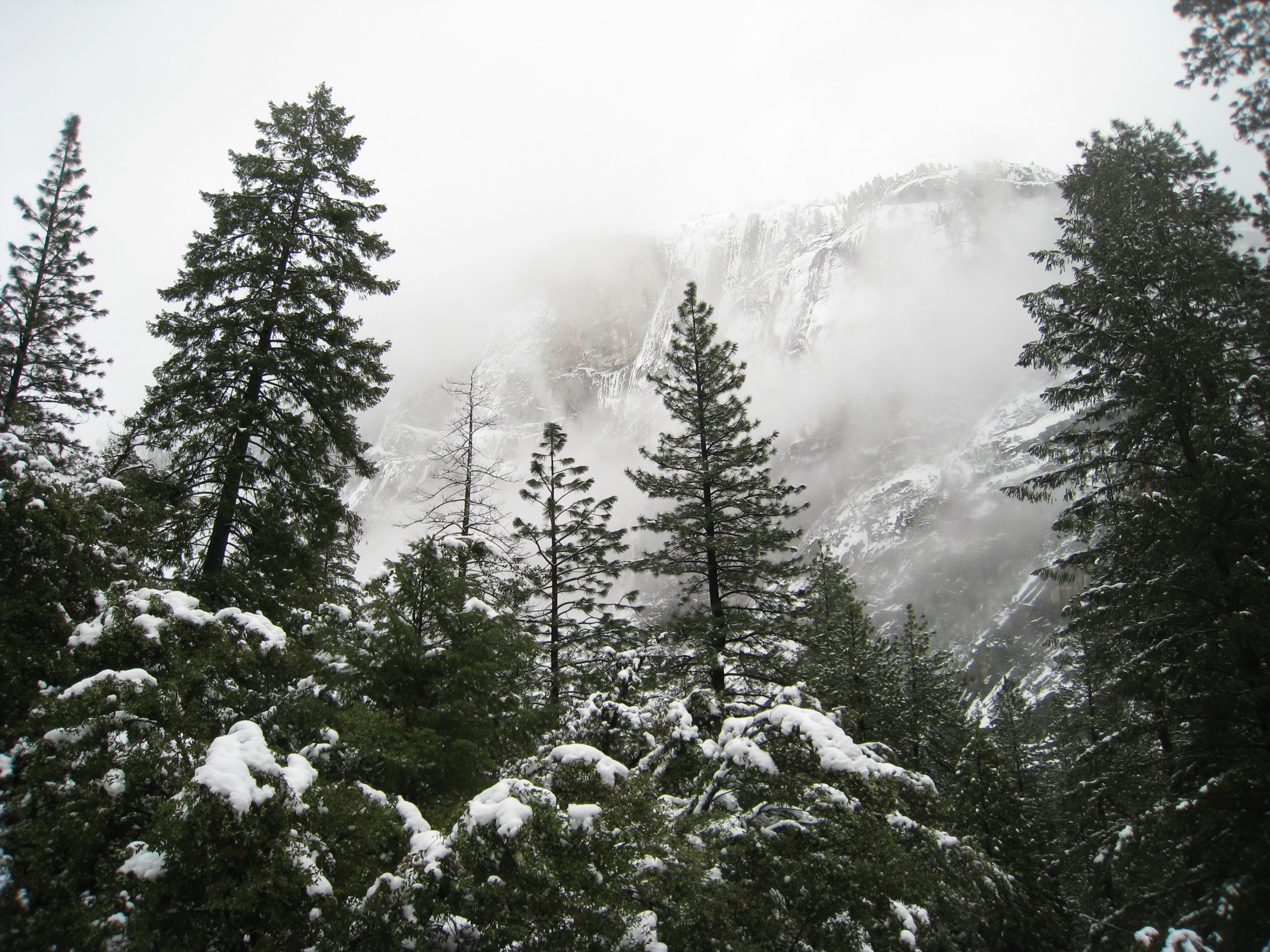 Yosemite National Park
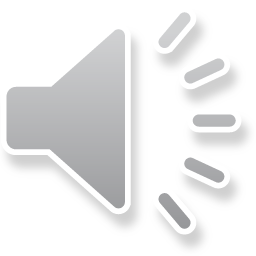 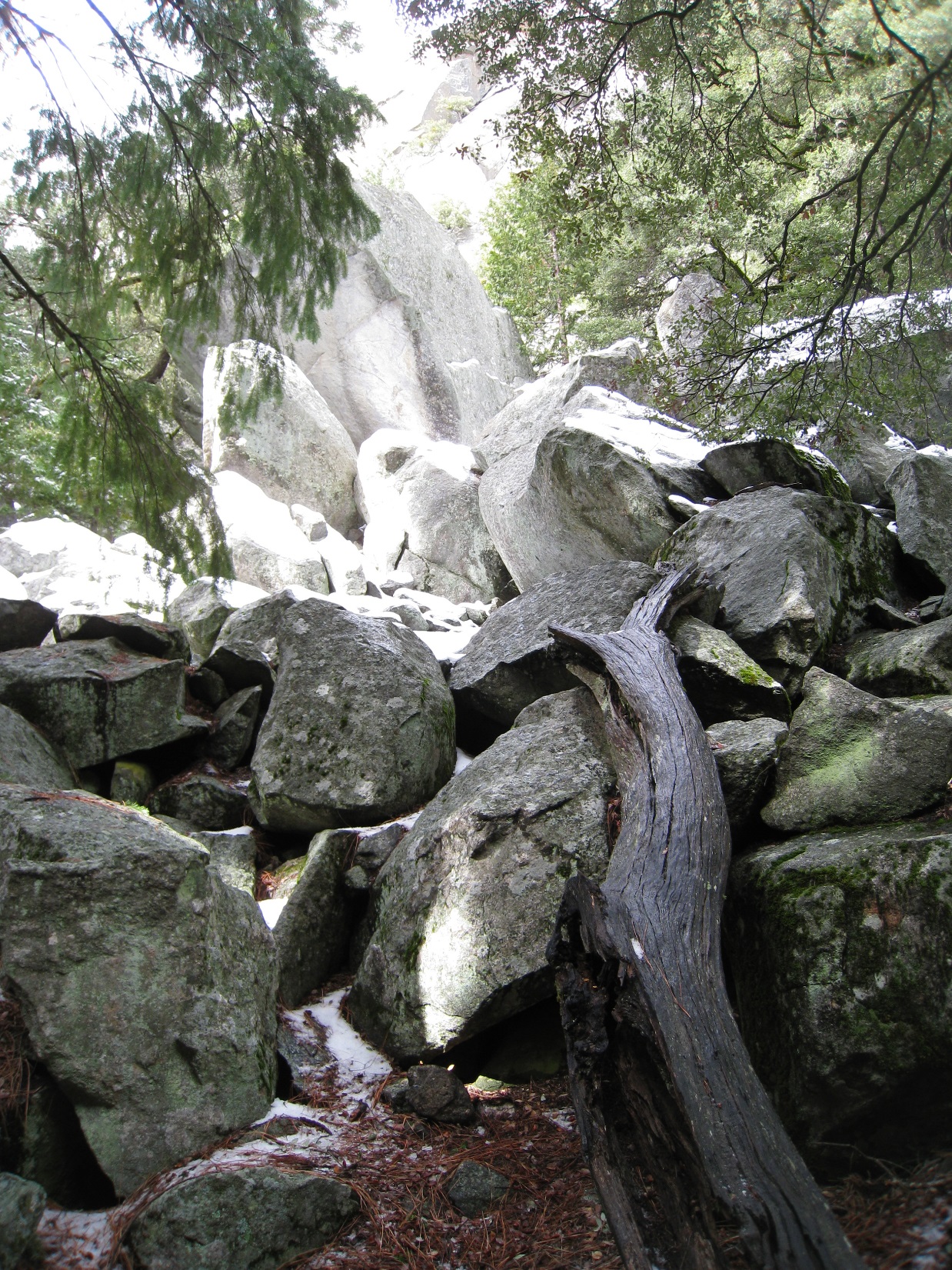 Caves formed in TALUS
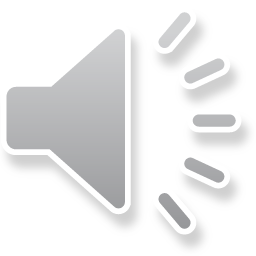 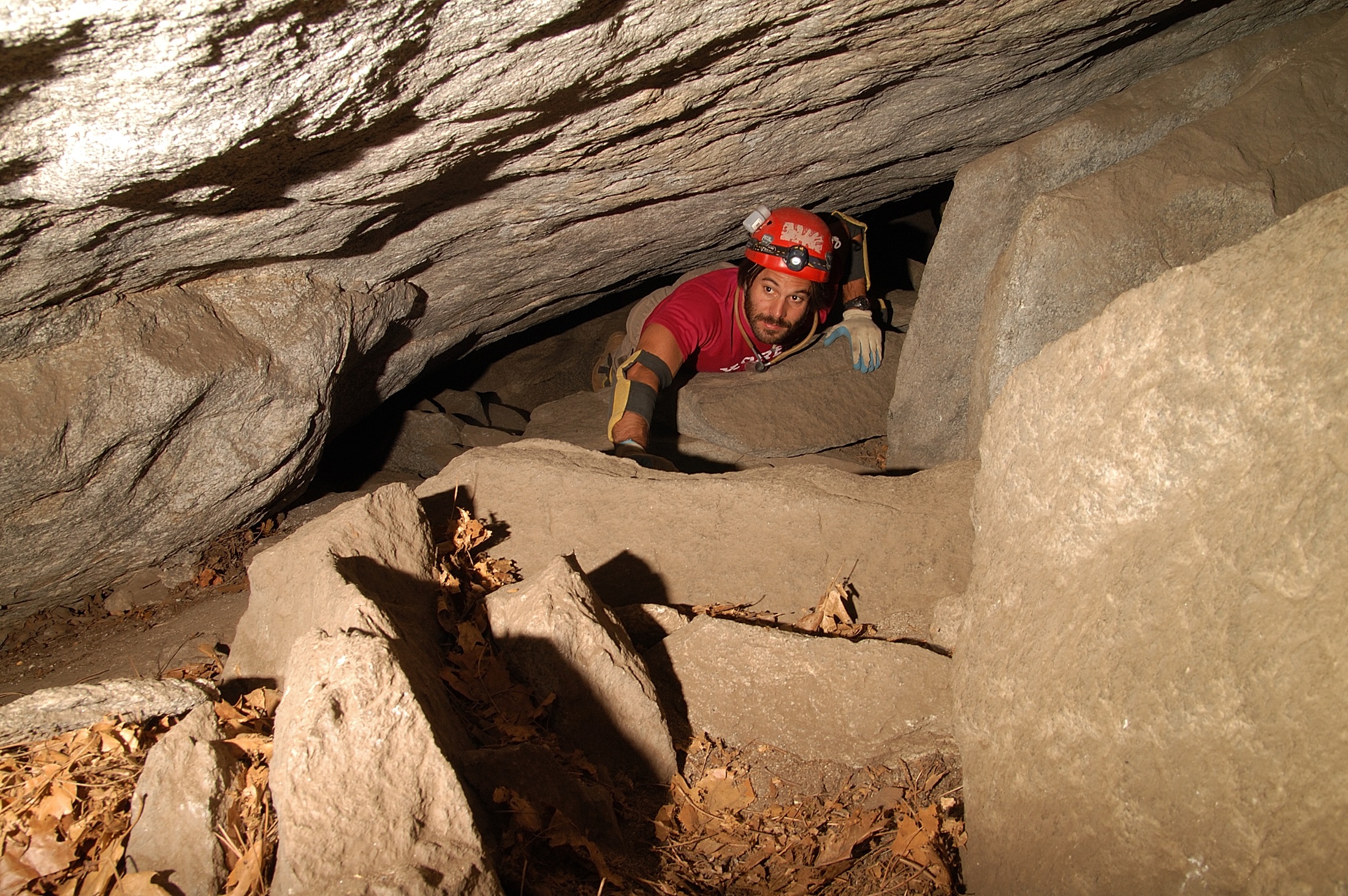 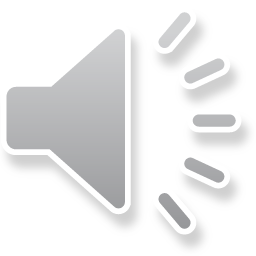 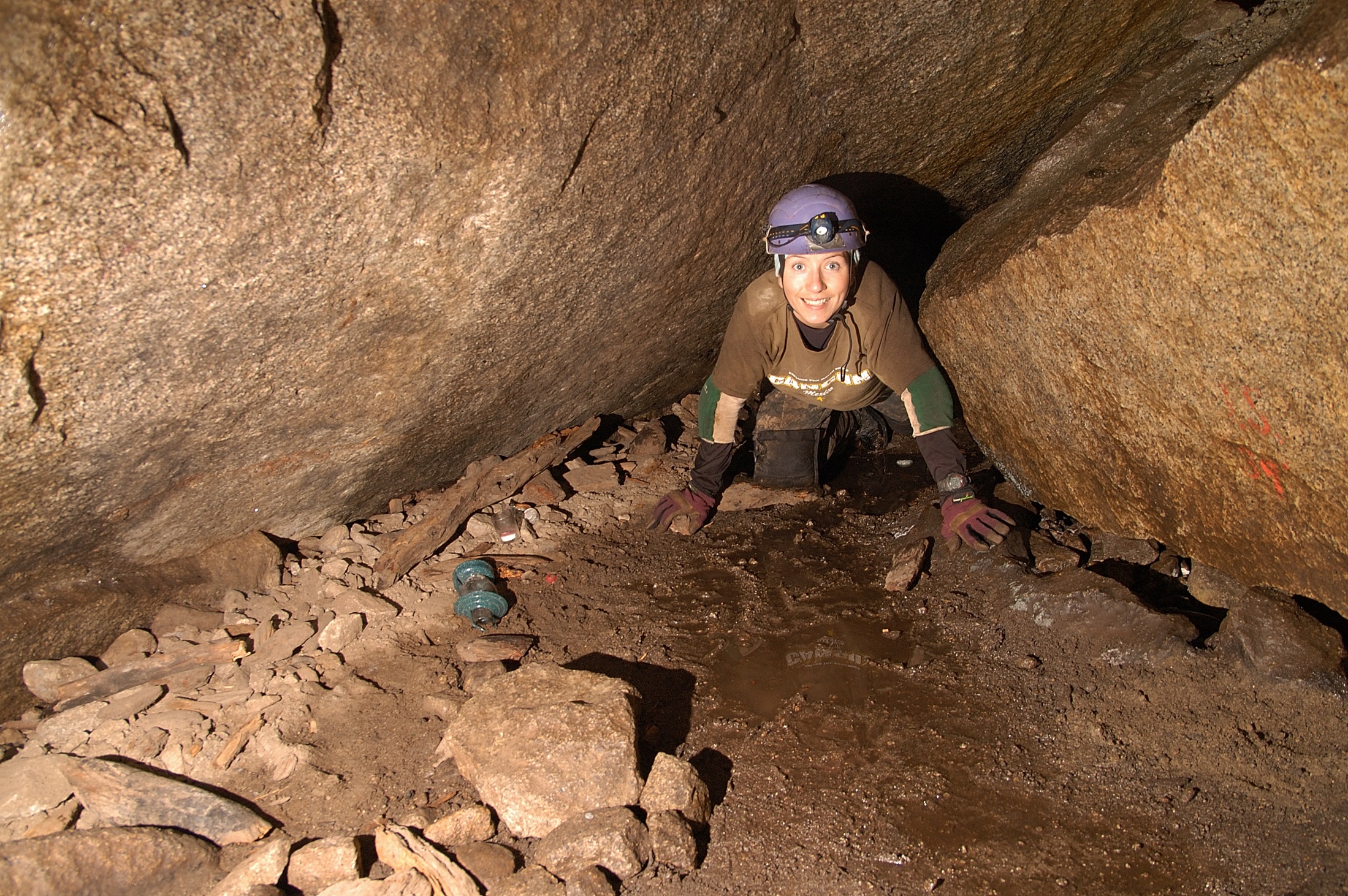 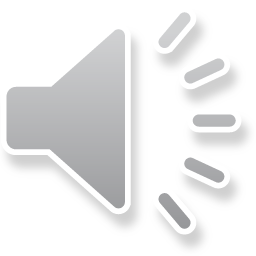 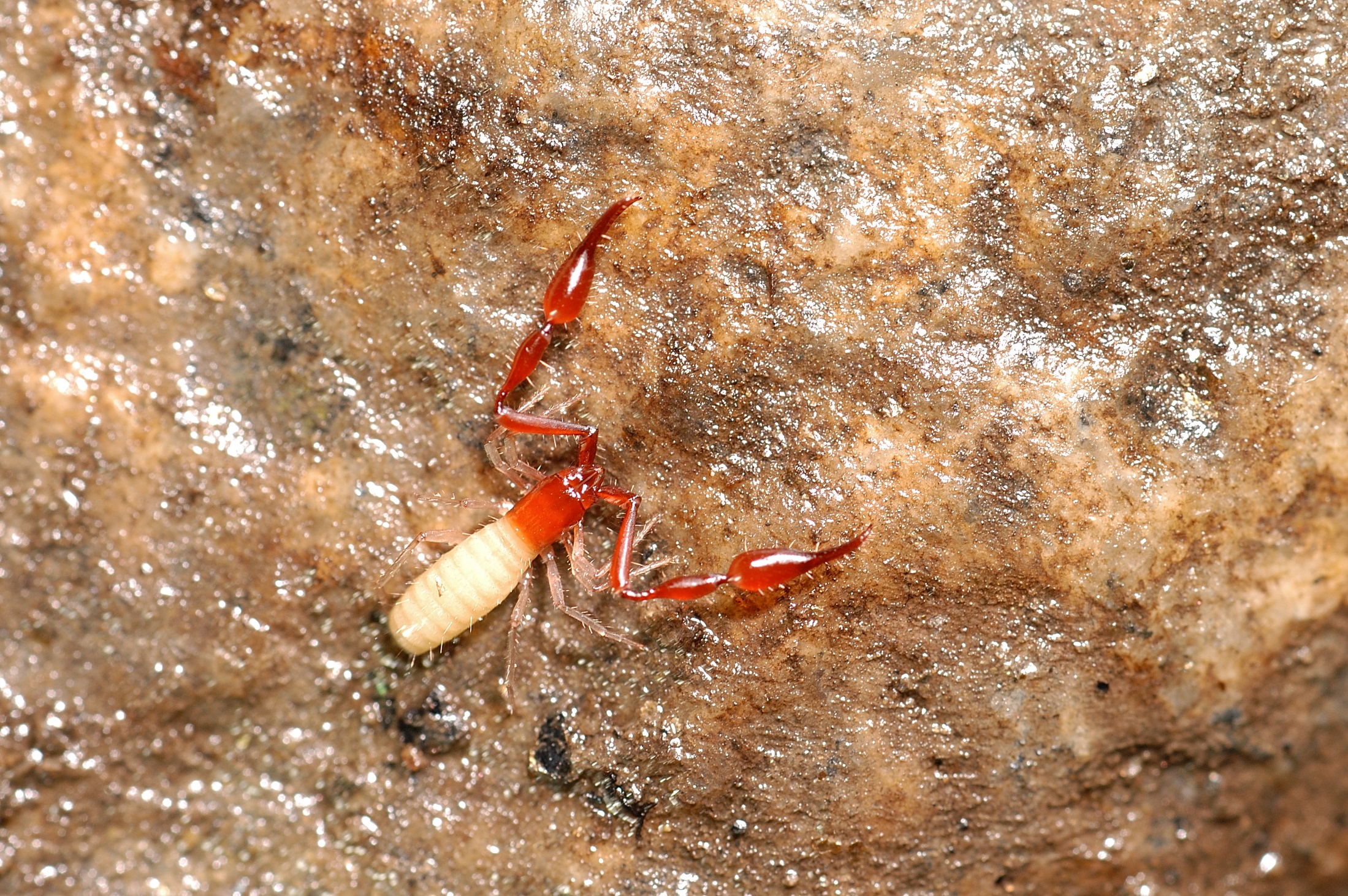 New Species Parobisium yosemite
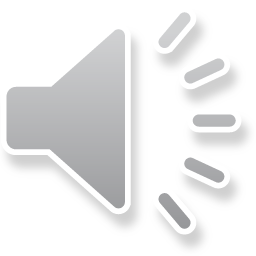 Interesting factoid
To take home to 
The family:

Not all rockfall in Yosemite Valley is bad!
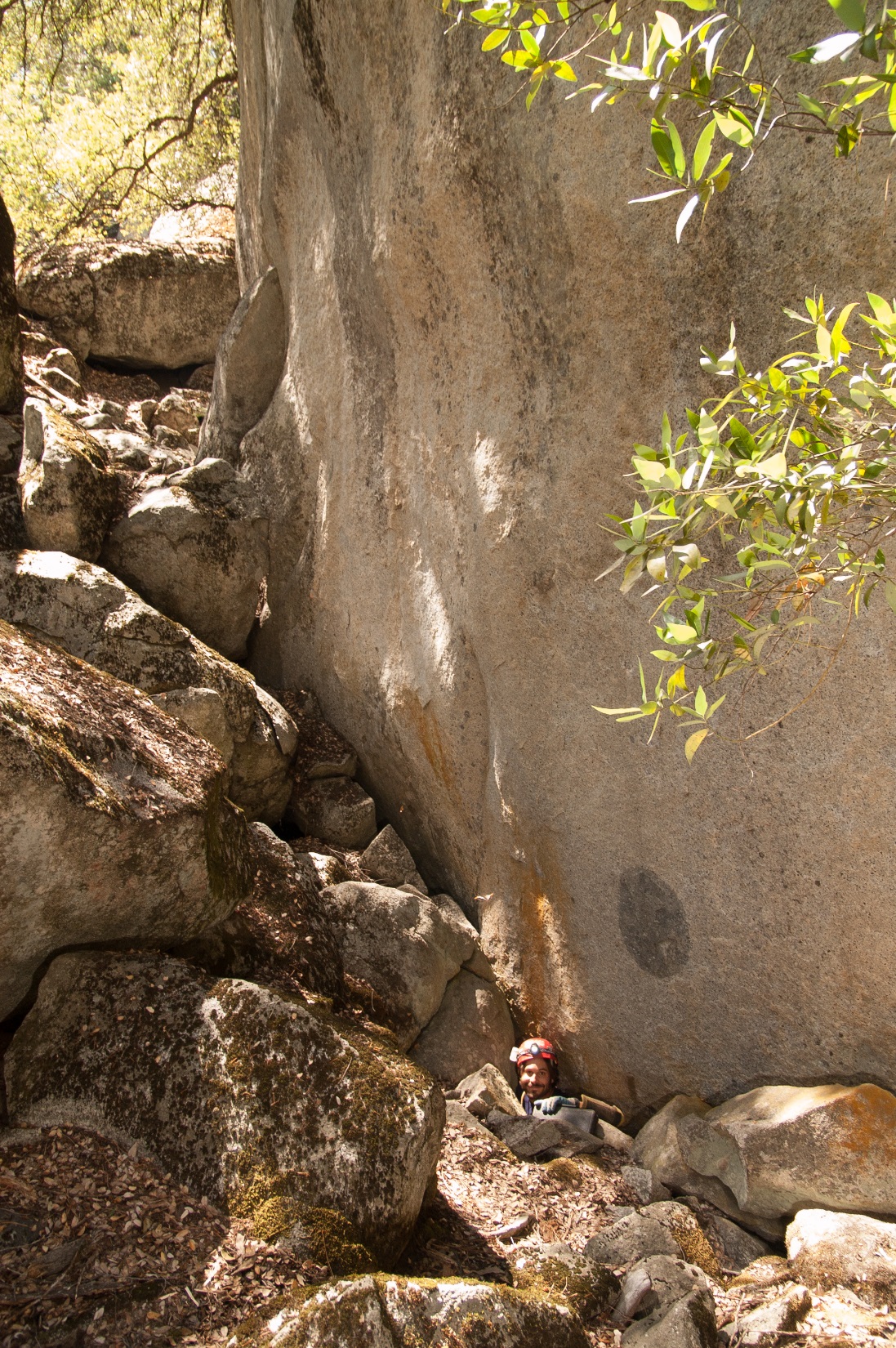 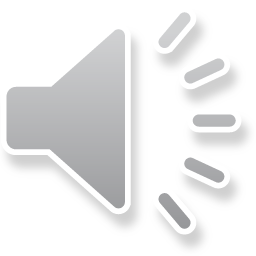 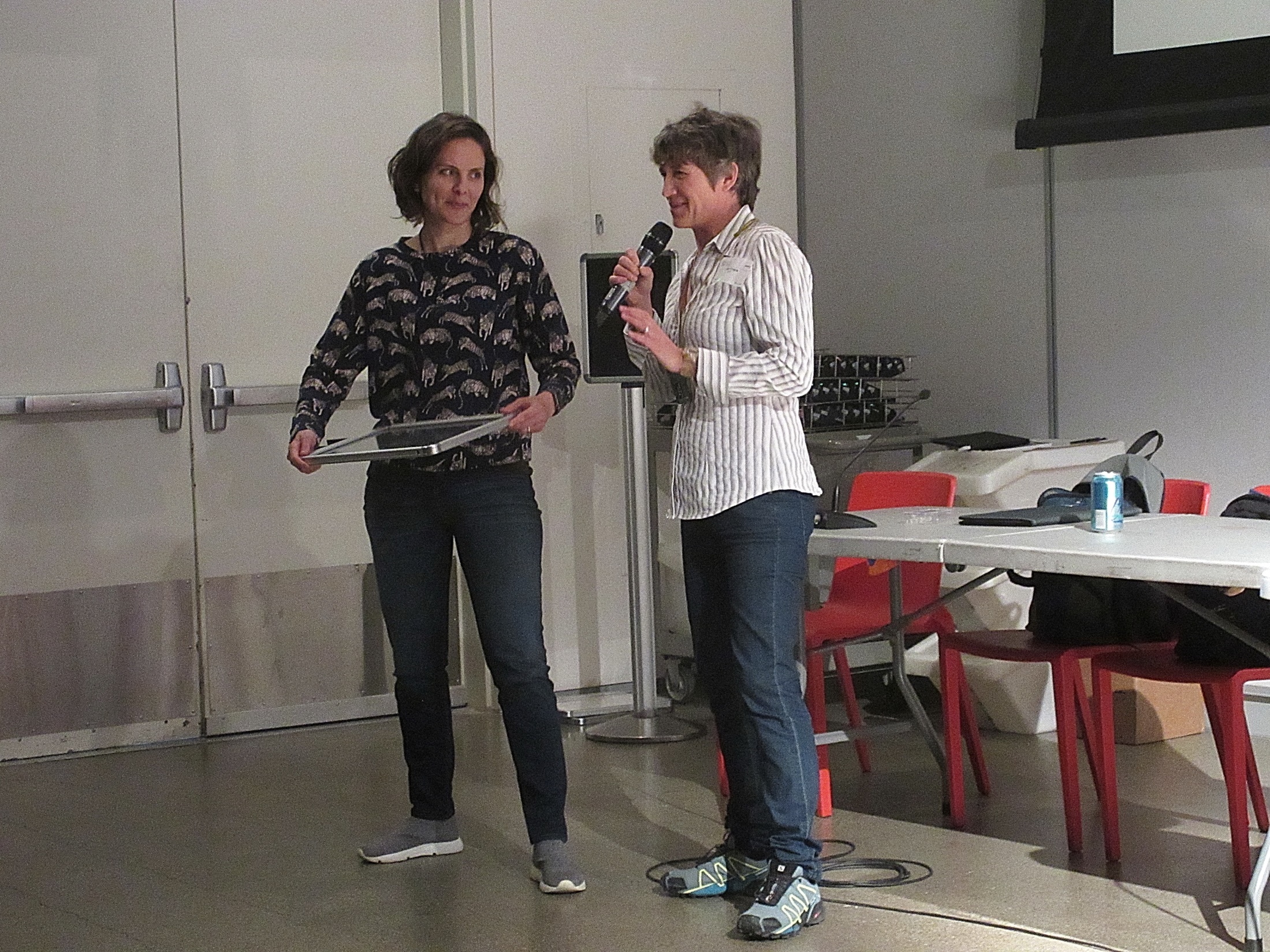 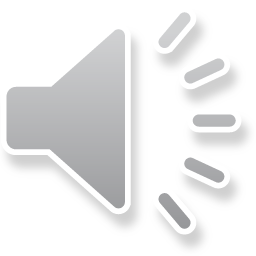 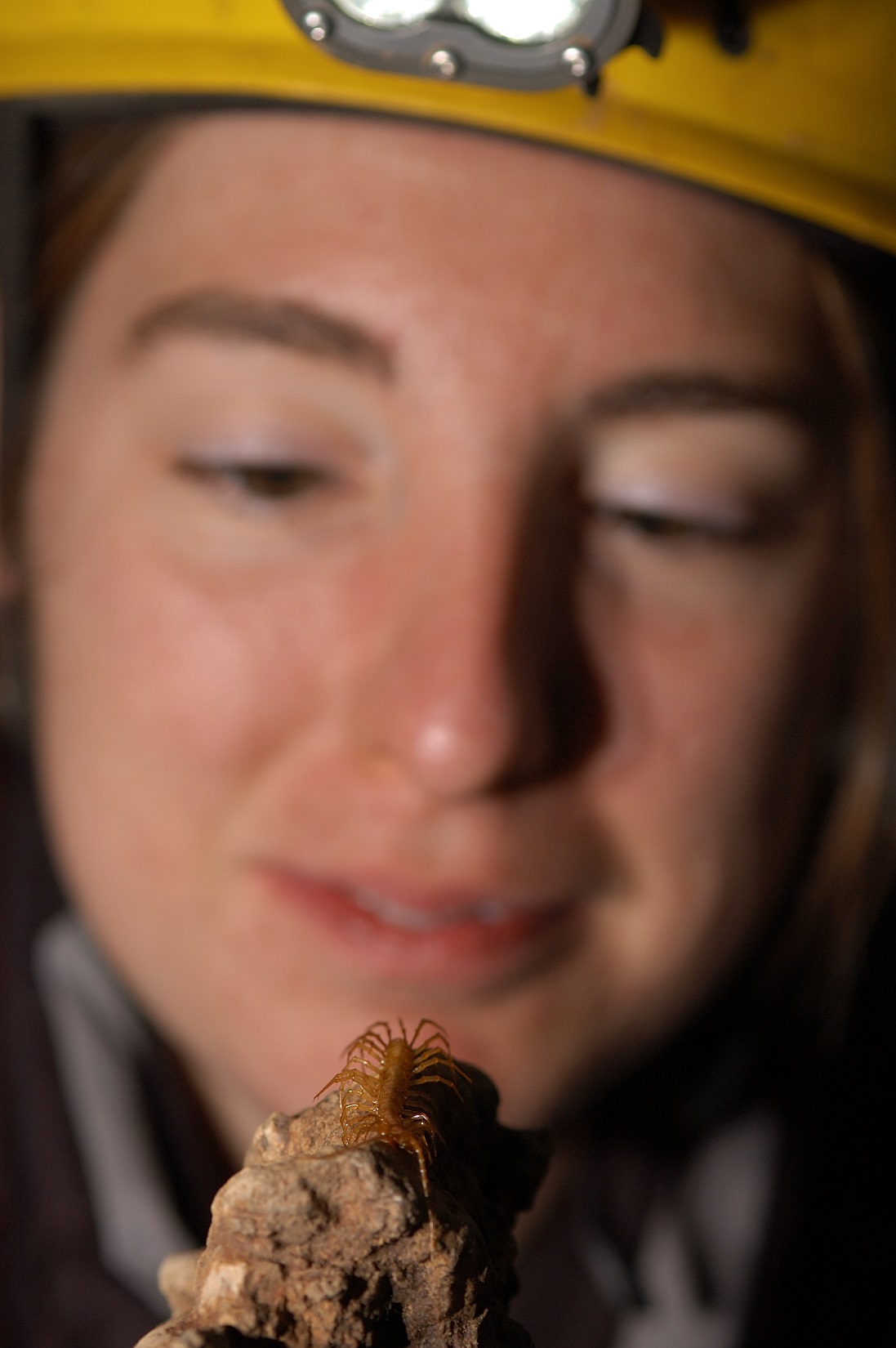 Thanks!

(and remember, cave invertebrates are cool)
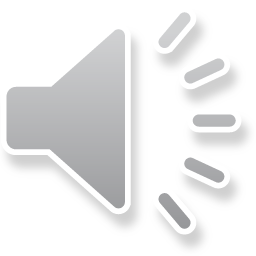